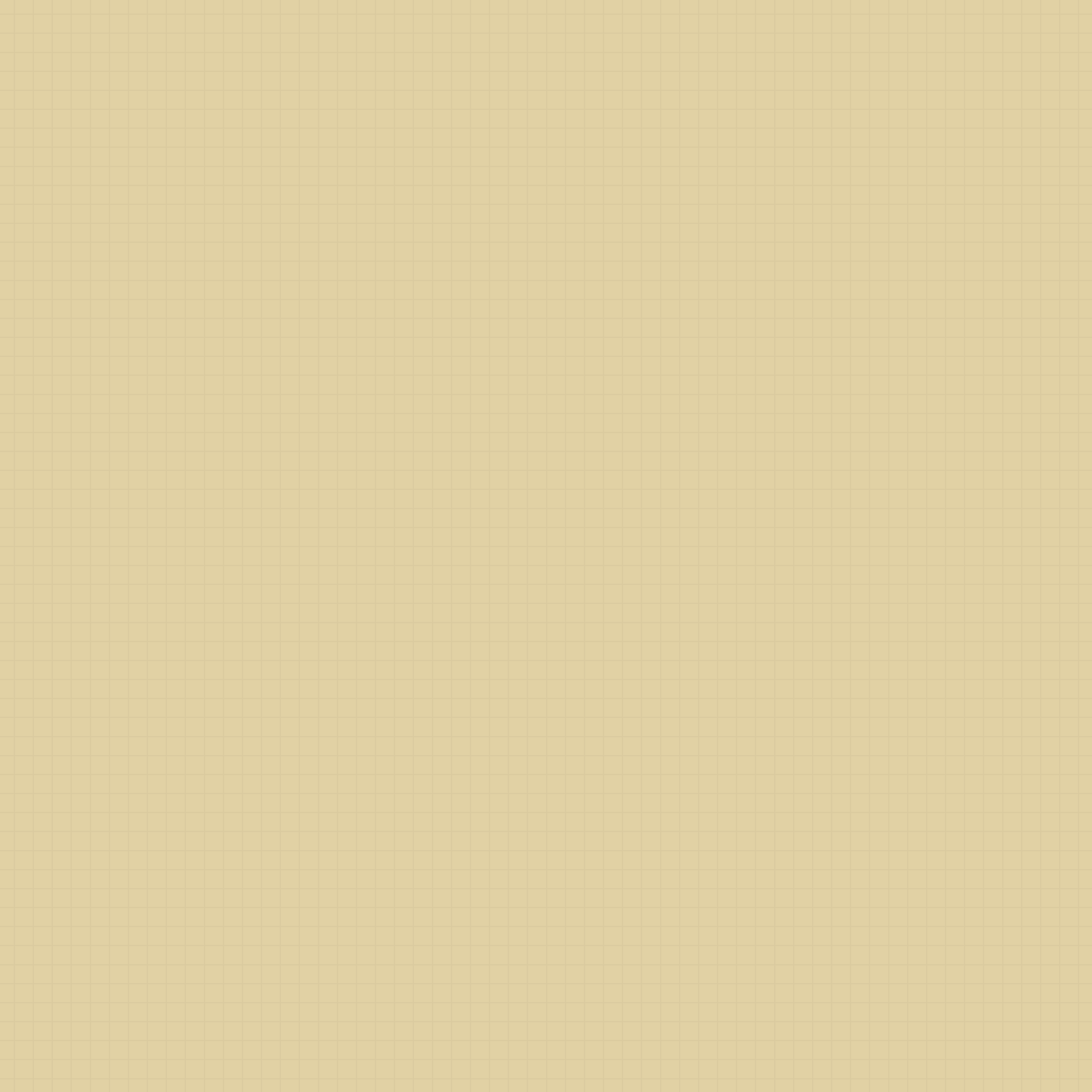 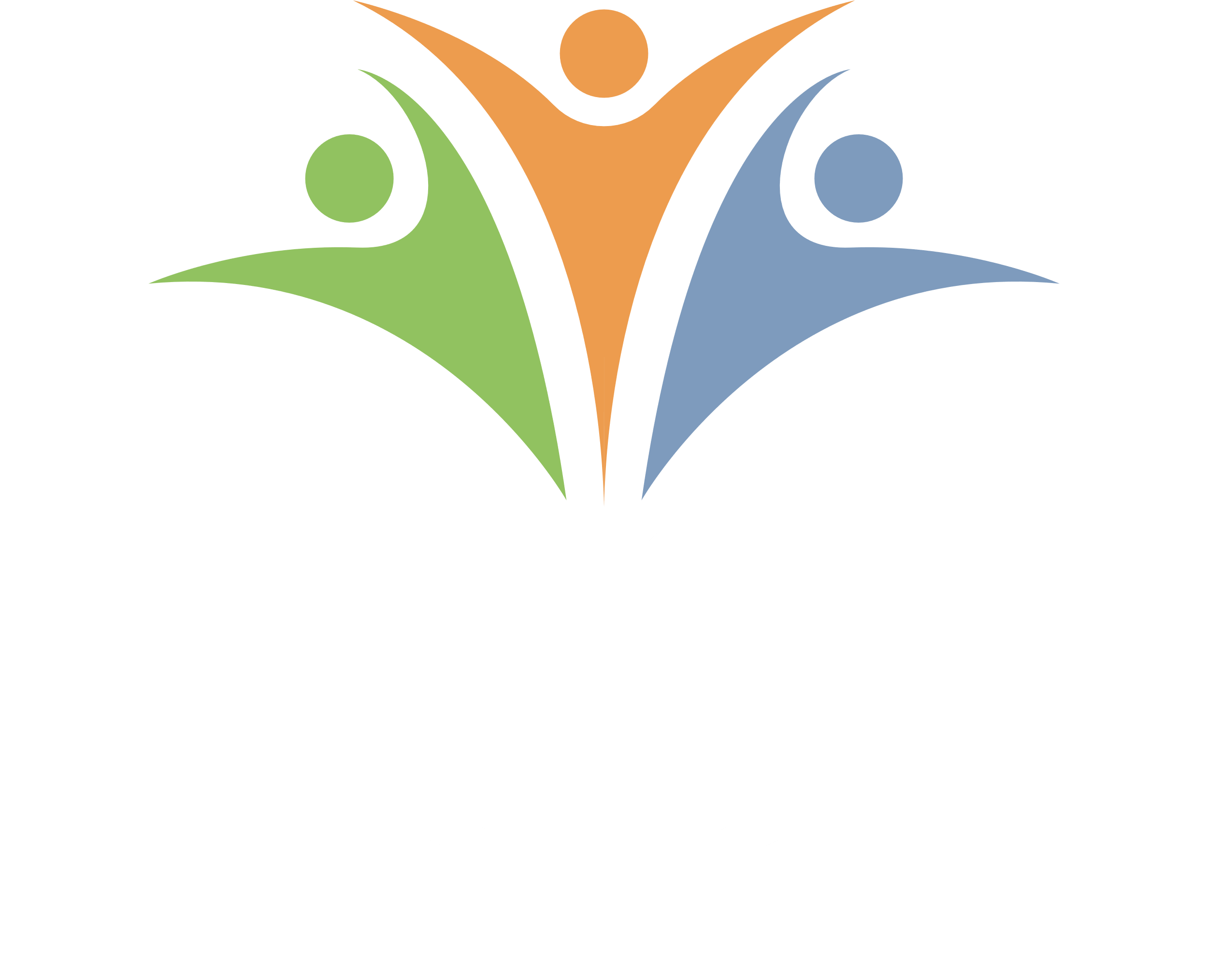 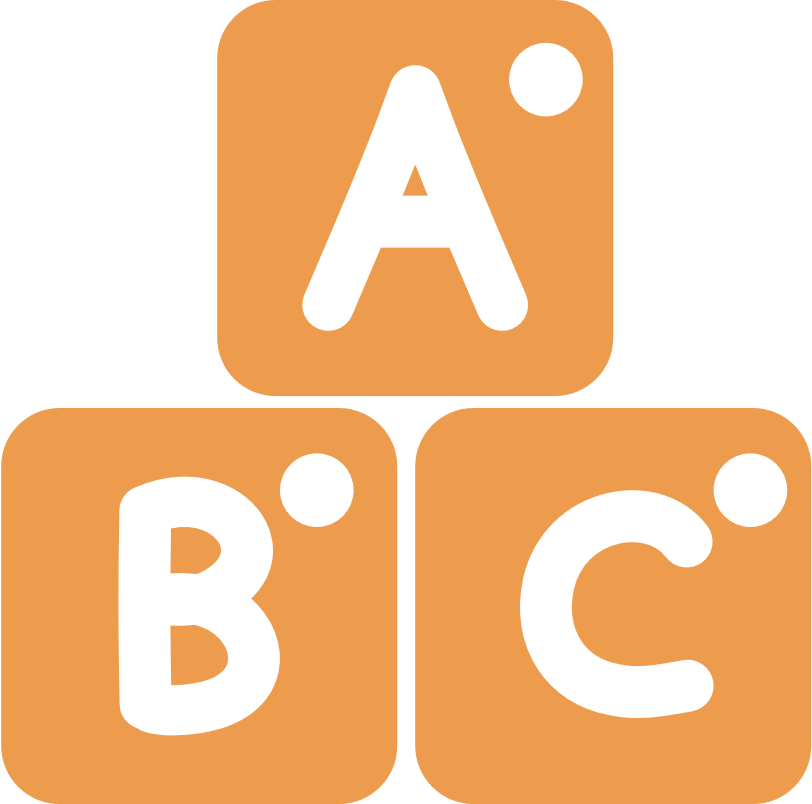 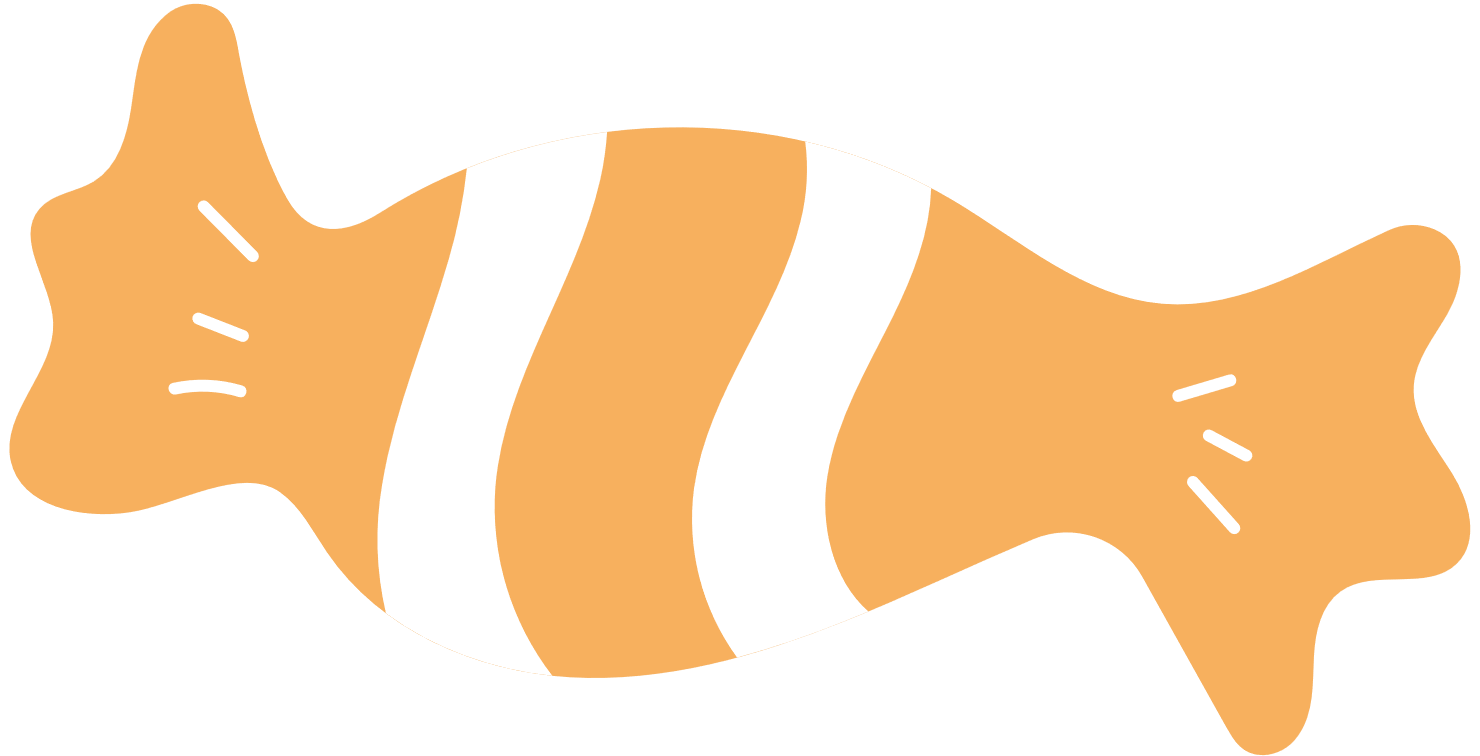 NYC PUBLIC SCHOOLS
LITERACY COLLABORATIVE
Sons des Voyelles
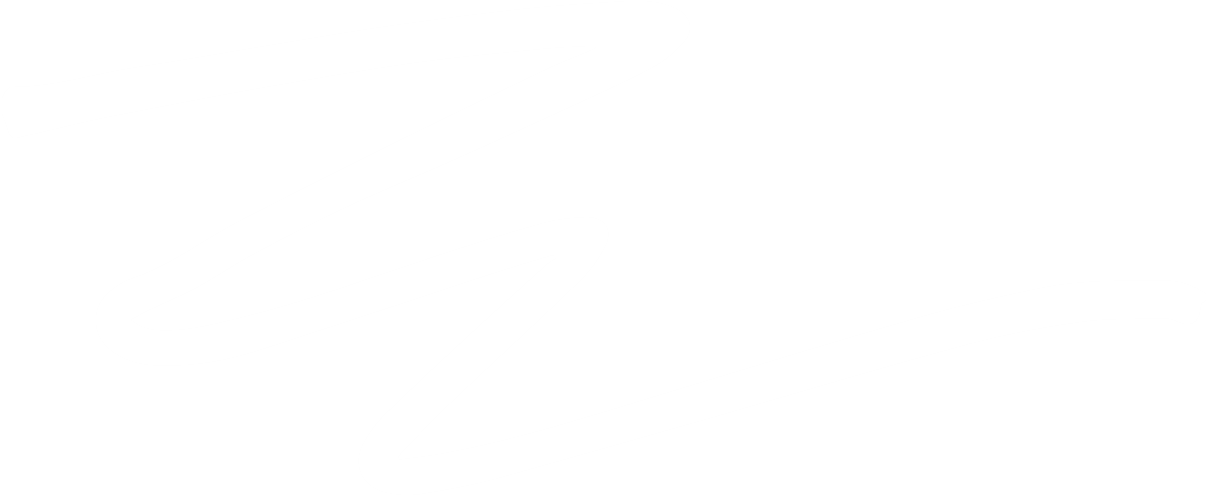 Une activité interactive pour les enfants et leurs familles
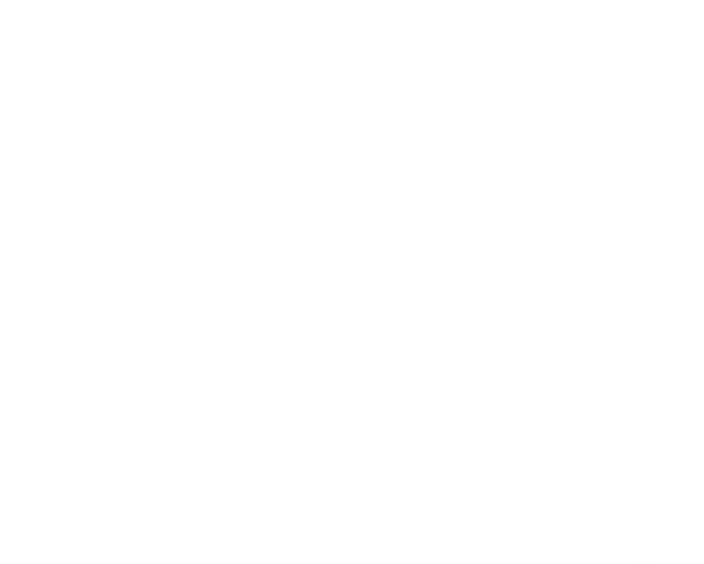 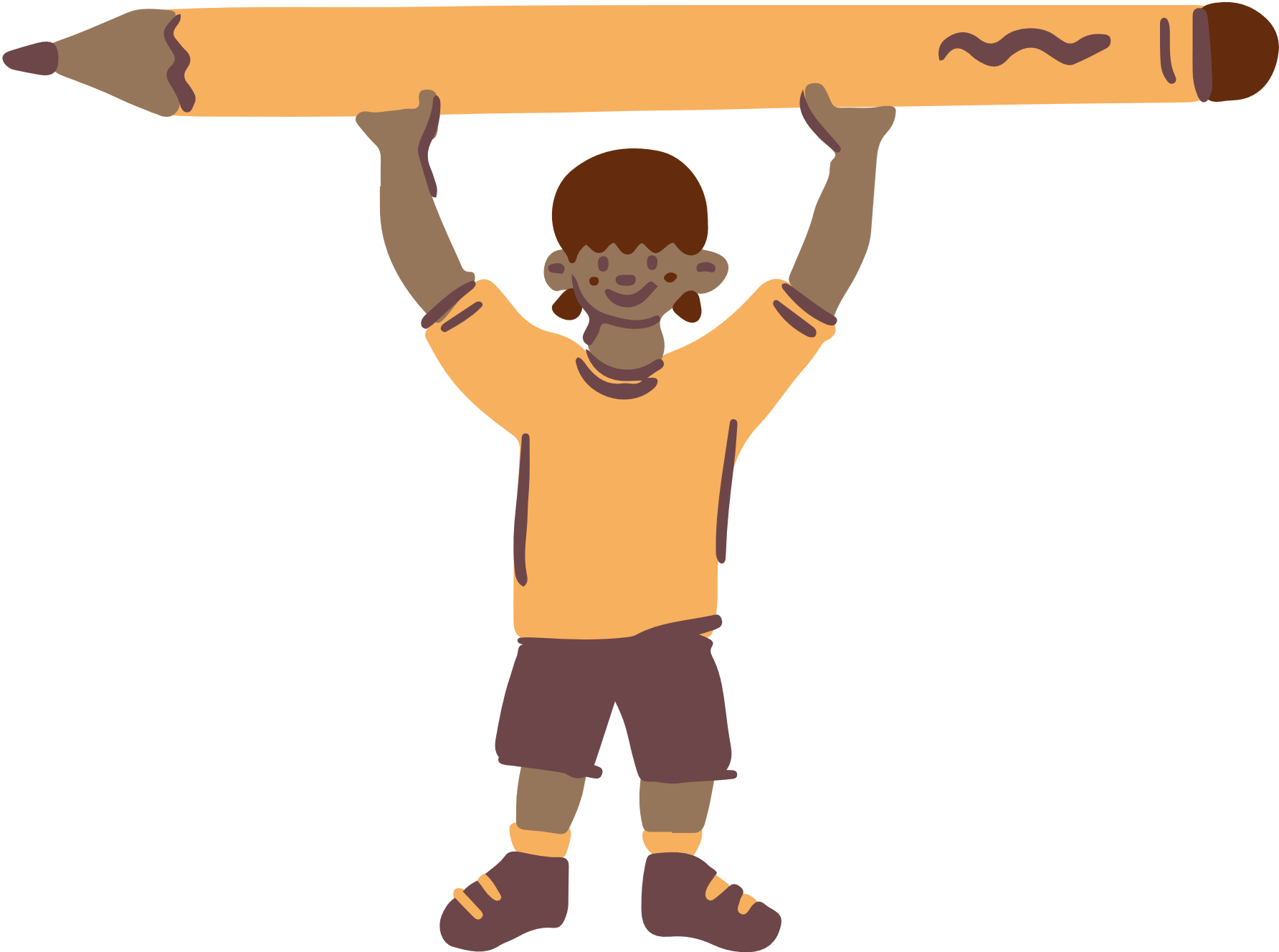 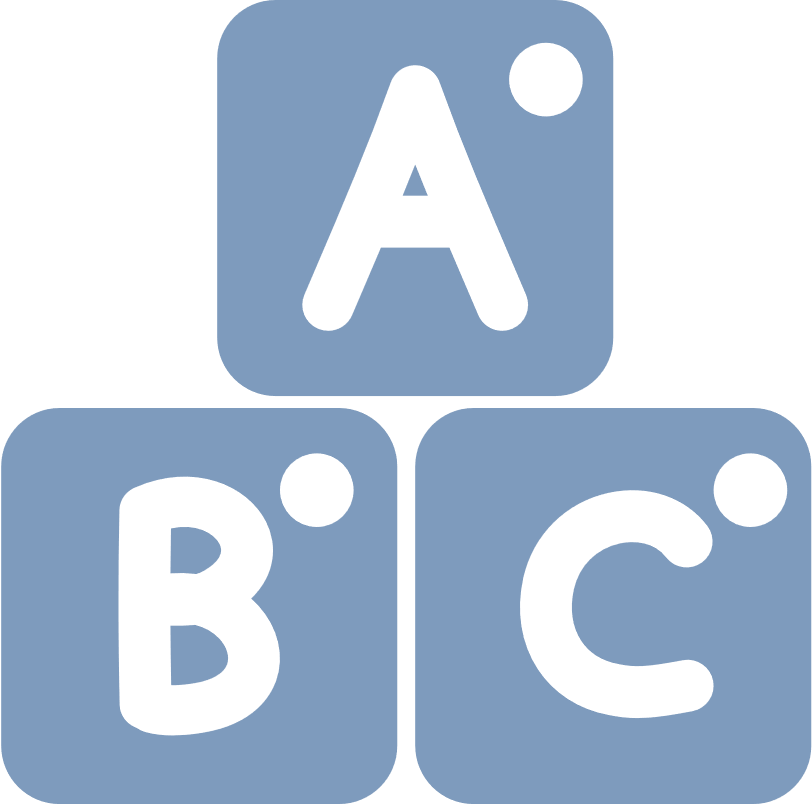 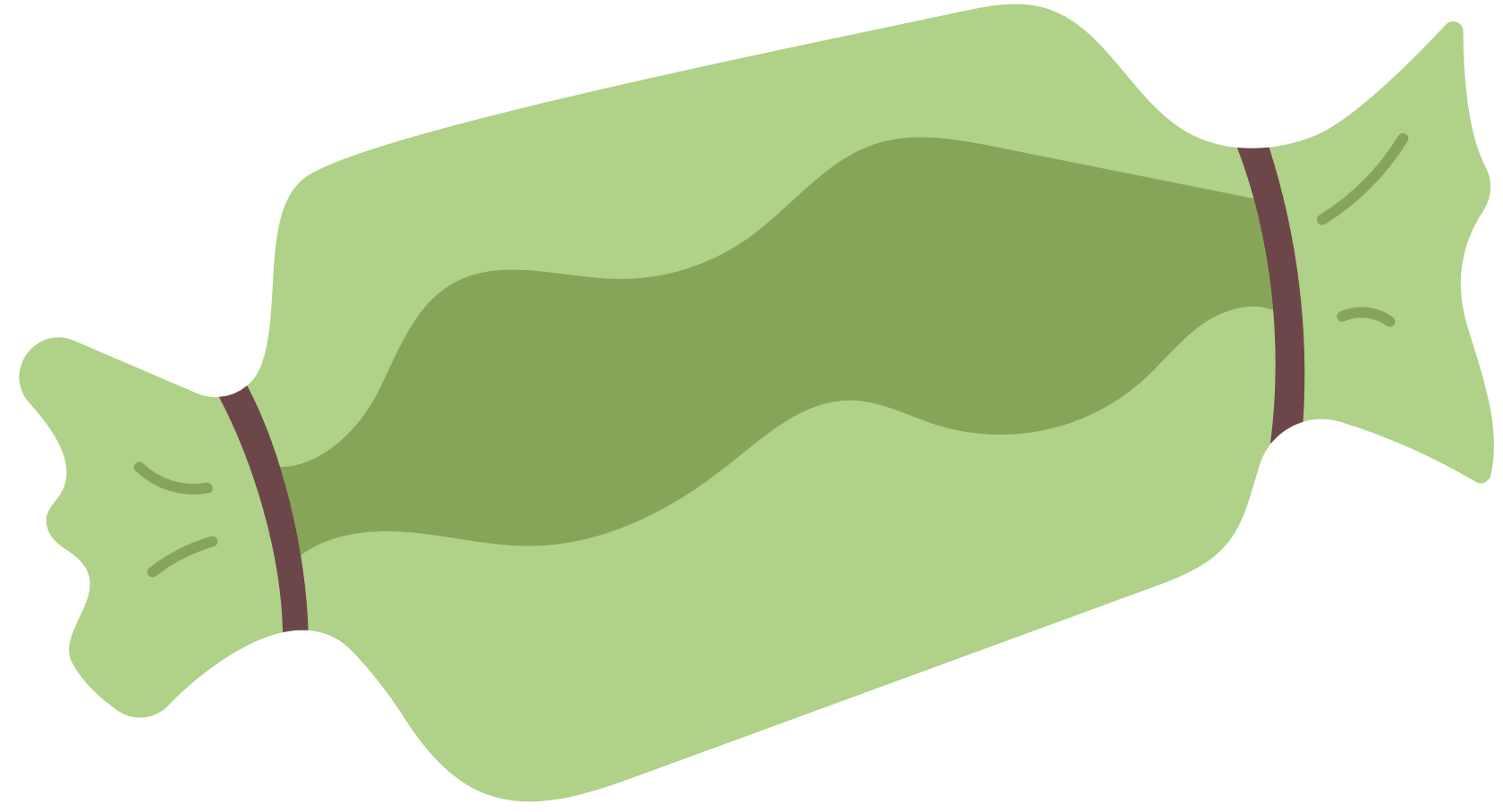 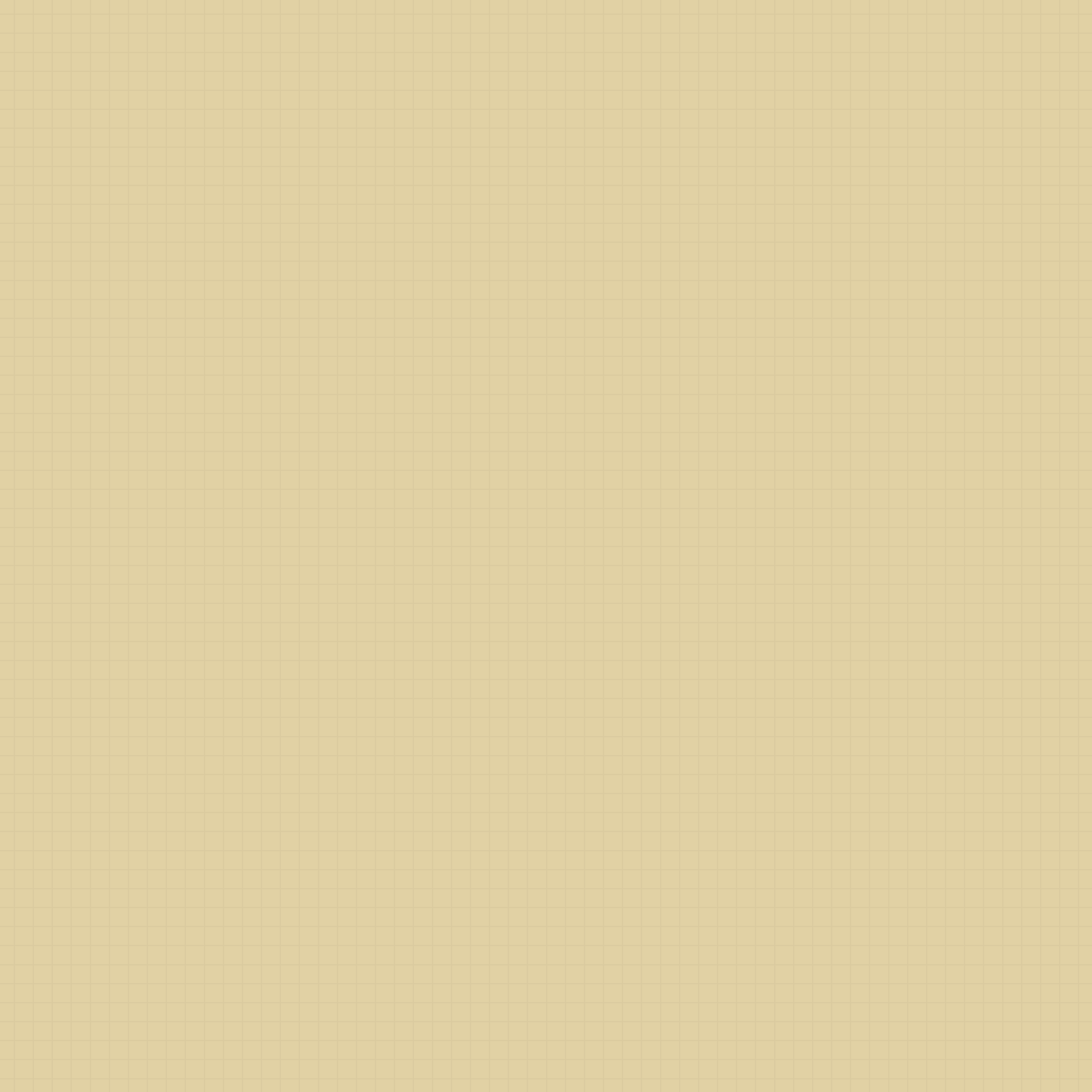 ITINÉRAIRE
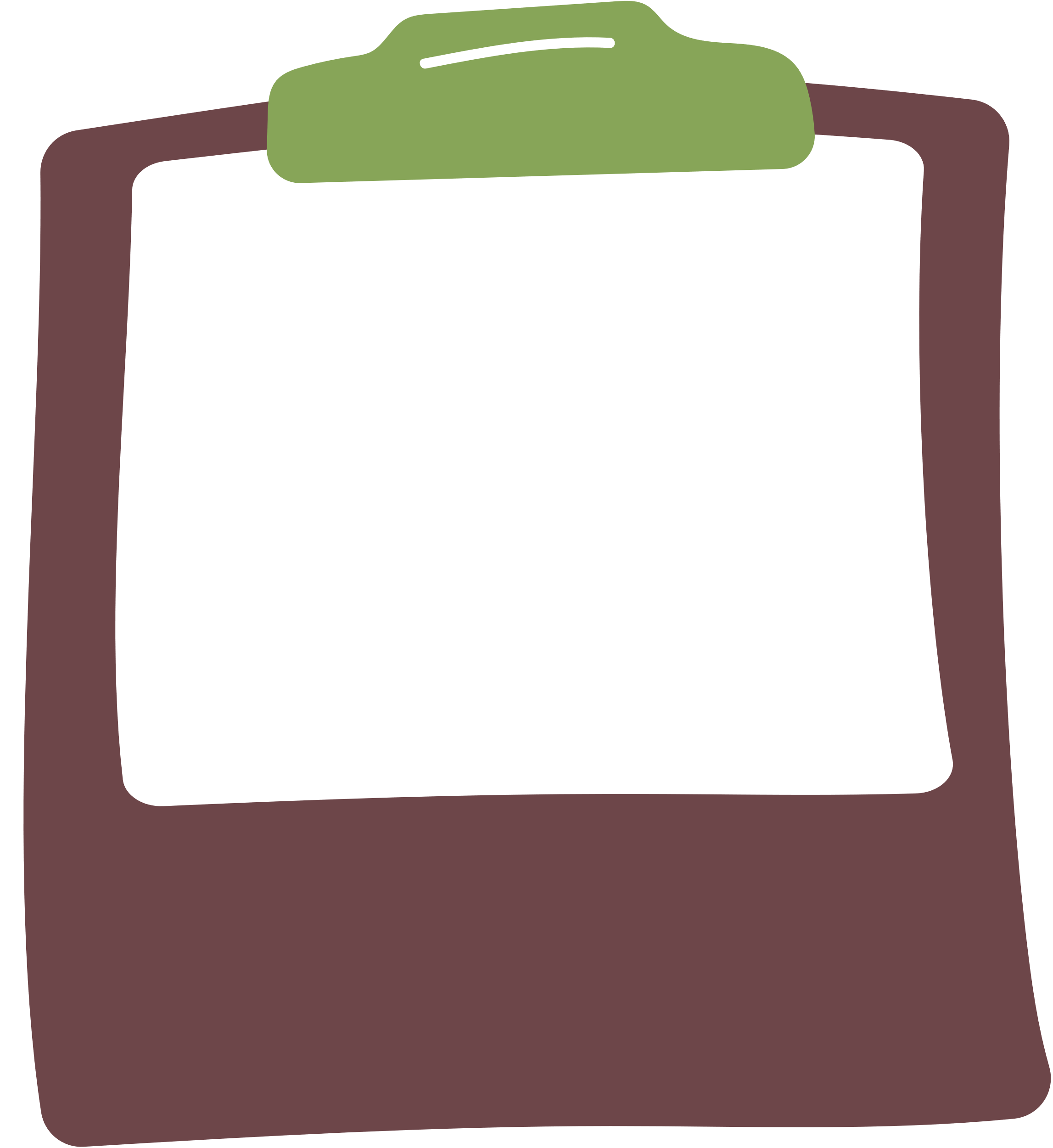 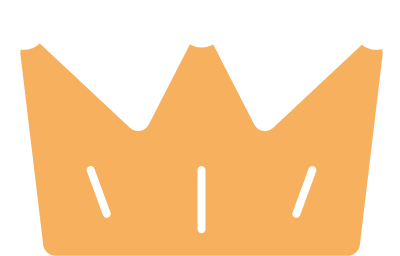 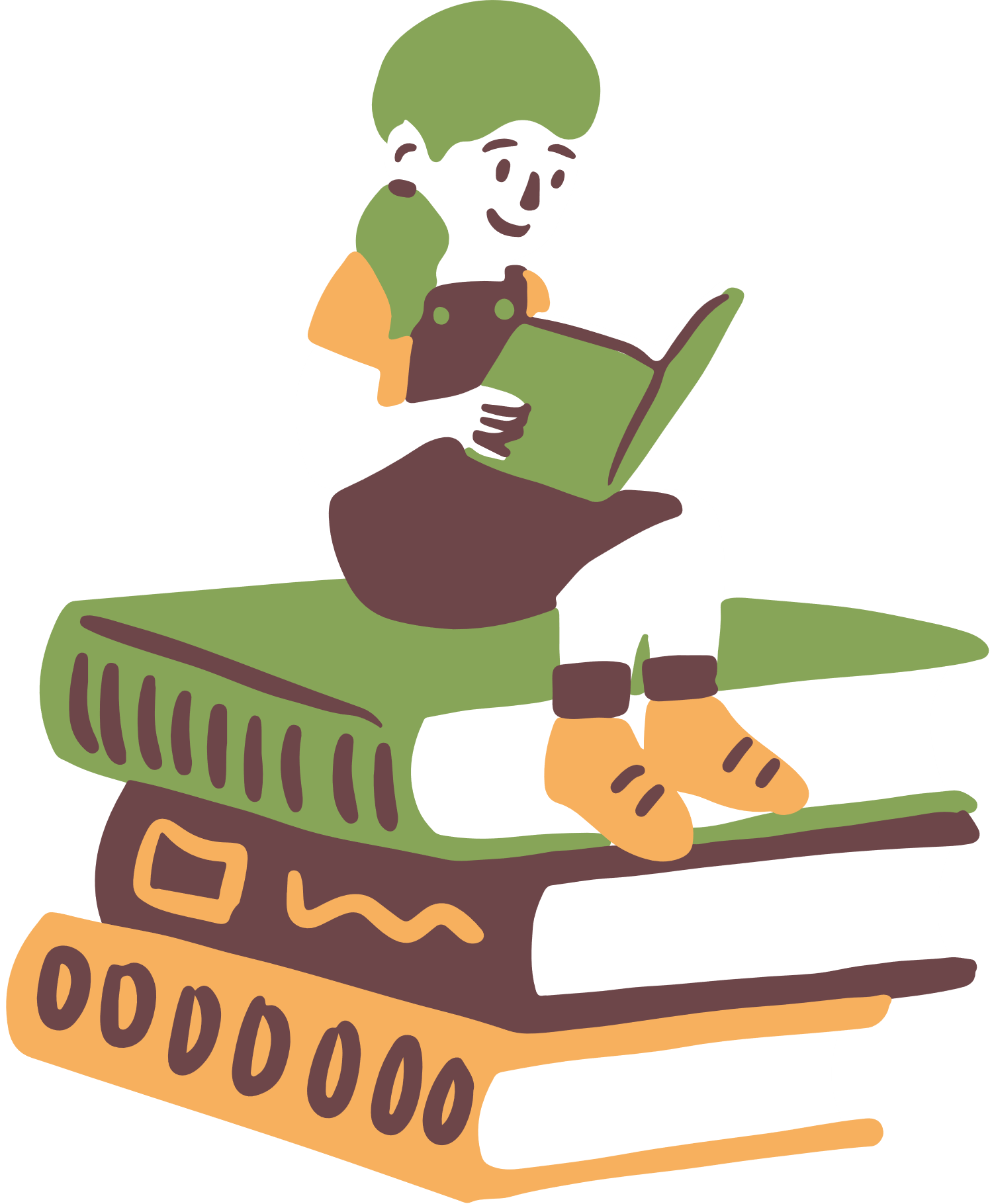 SONS VOWEL

Asseyez-vous avec votre enfant et cliquez sur la carte et écoutez la ou les lettres, le mot-clé et le son.

Répétez la ou les lettres, le mot-clé et le son pour votre enfant et demandez-lui de le répéter après vous.

Demandez-leur : « À quels mots pouvez-vous penser qui ont ces voyelles ? »
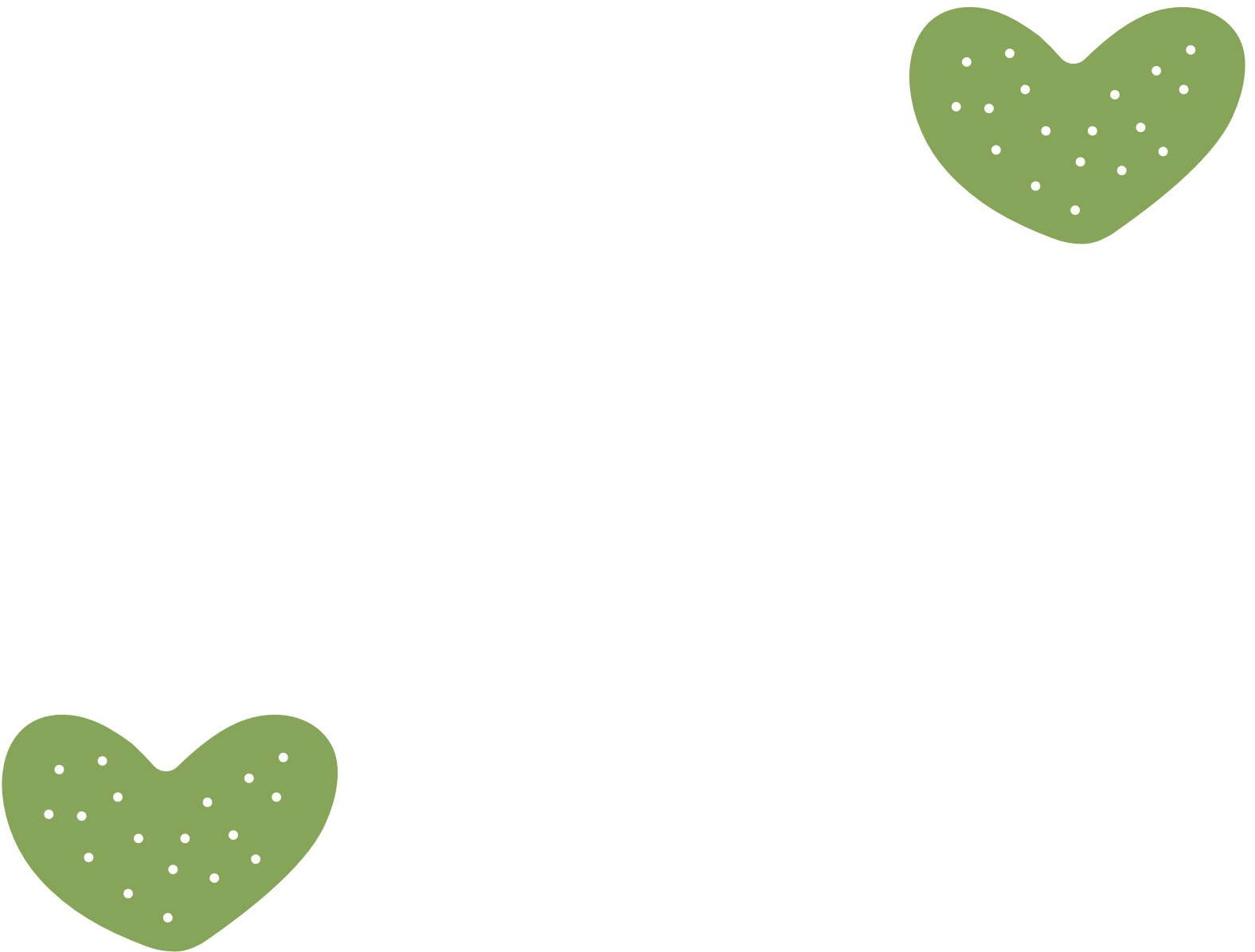 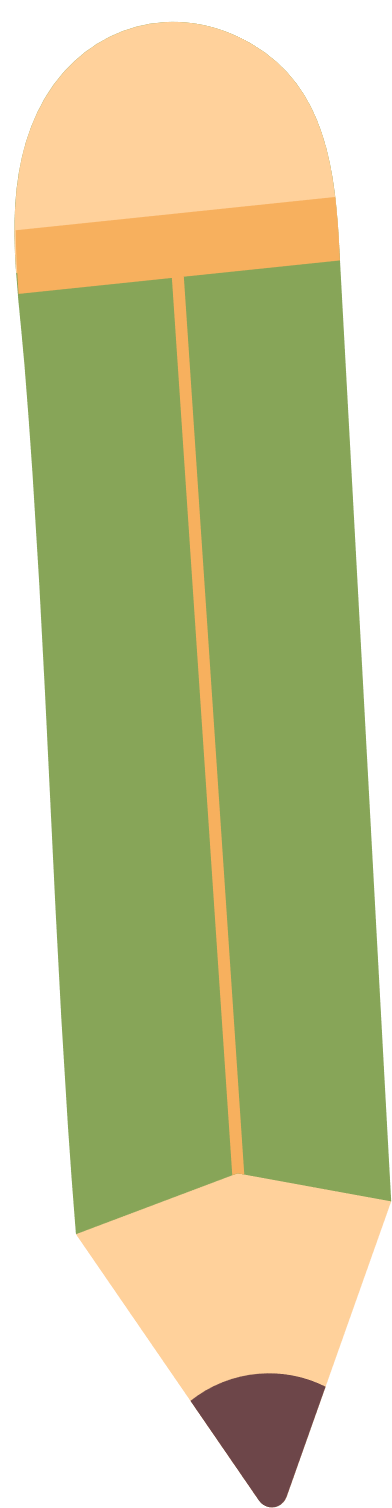 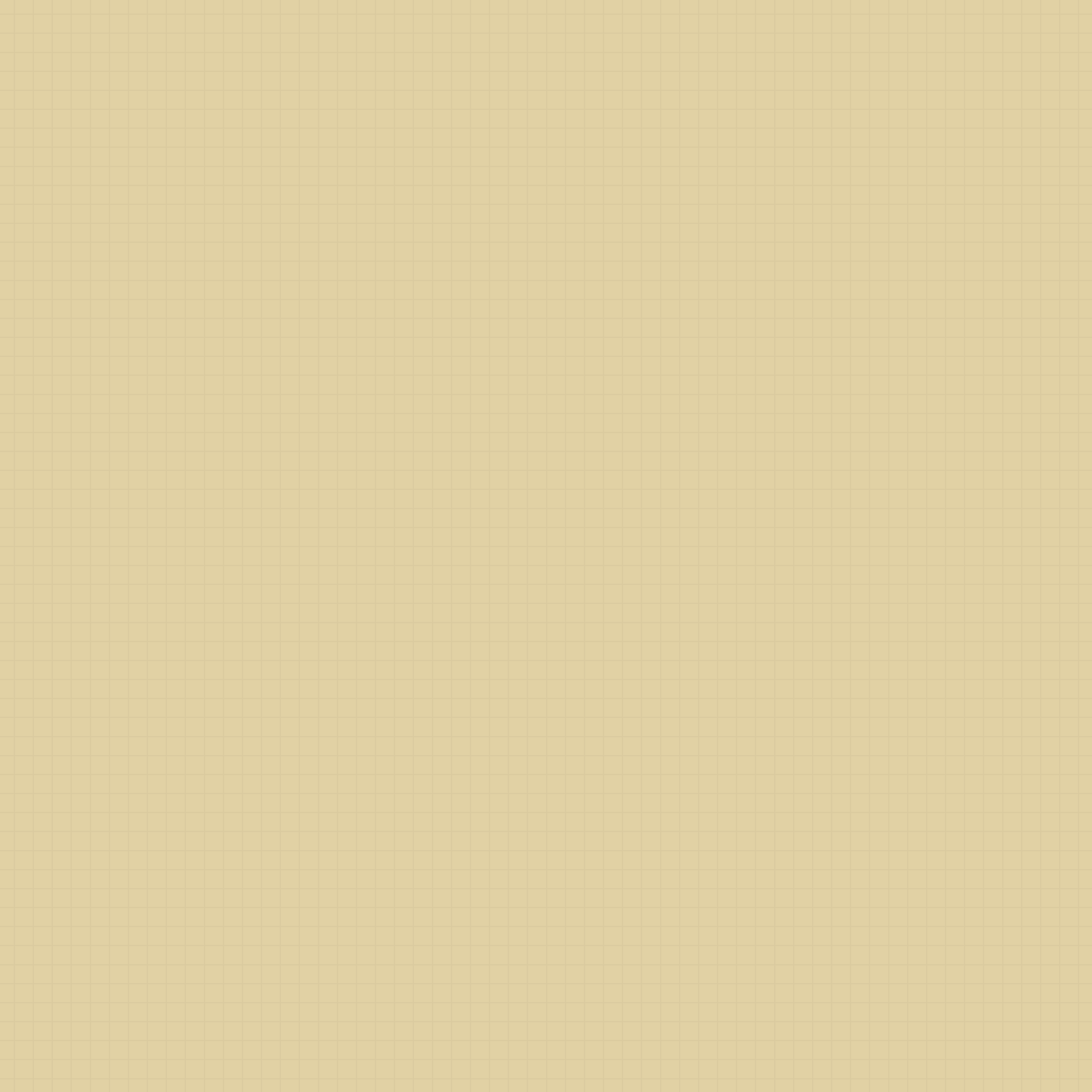 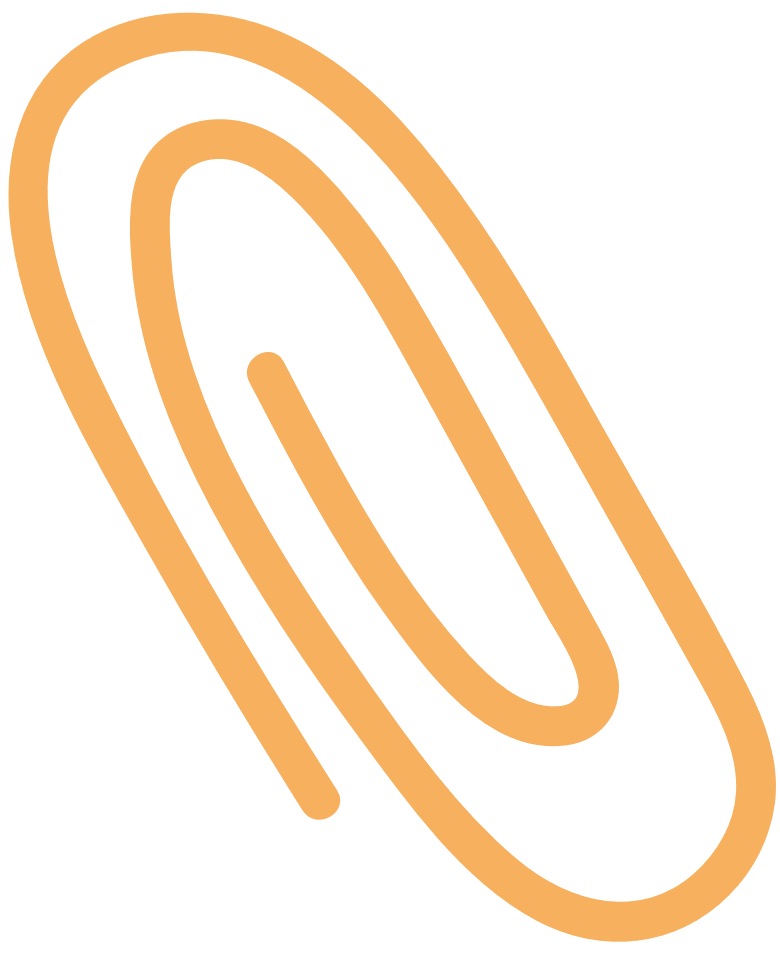 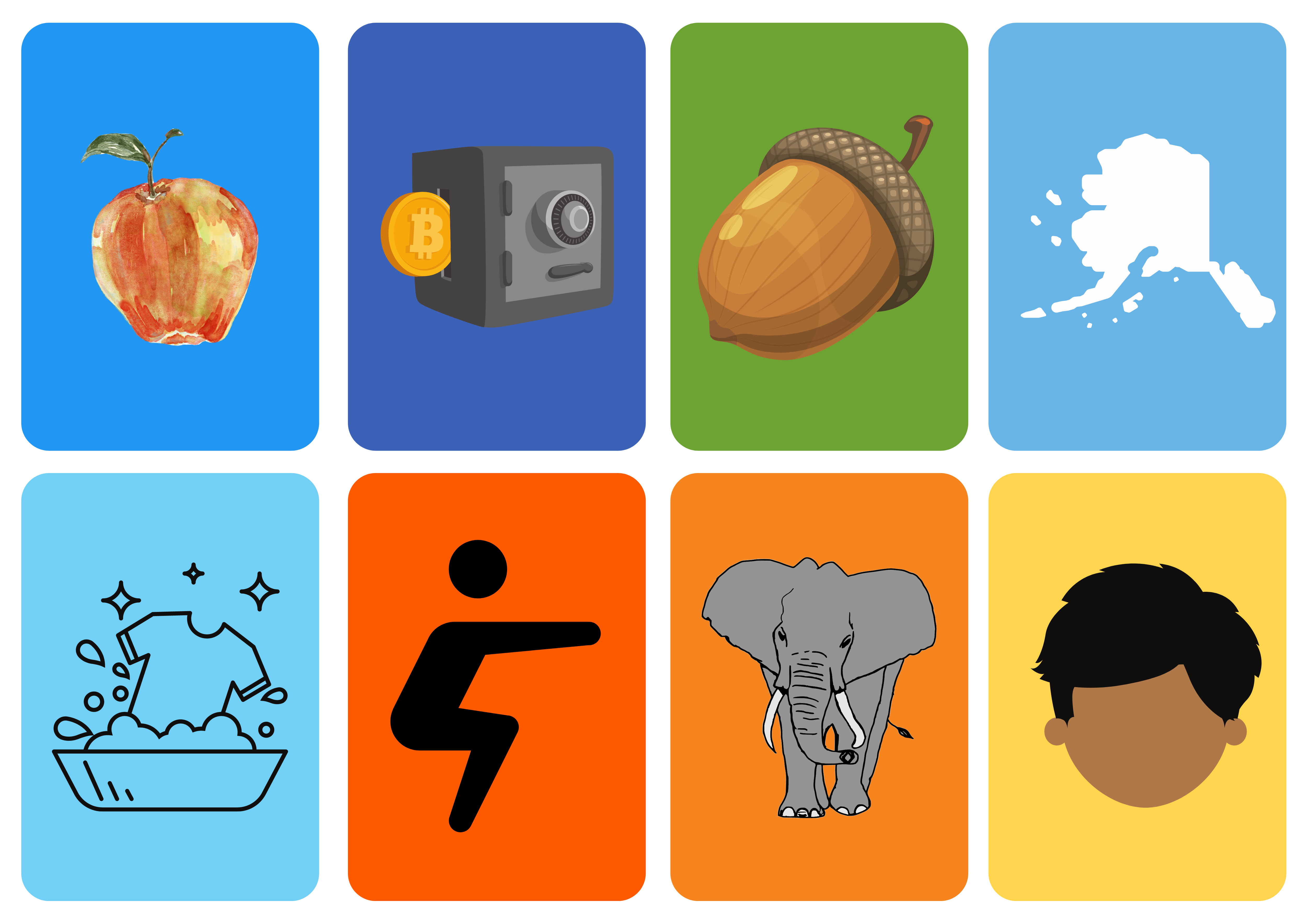 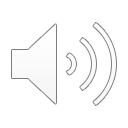 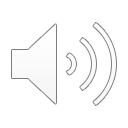 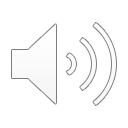 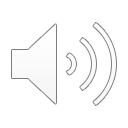 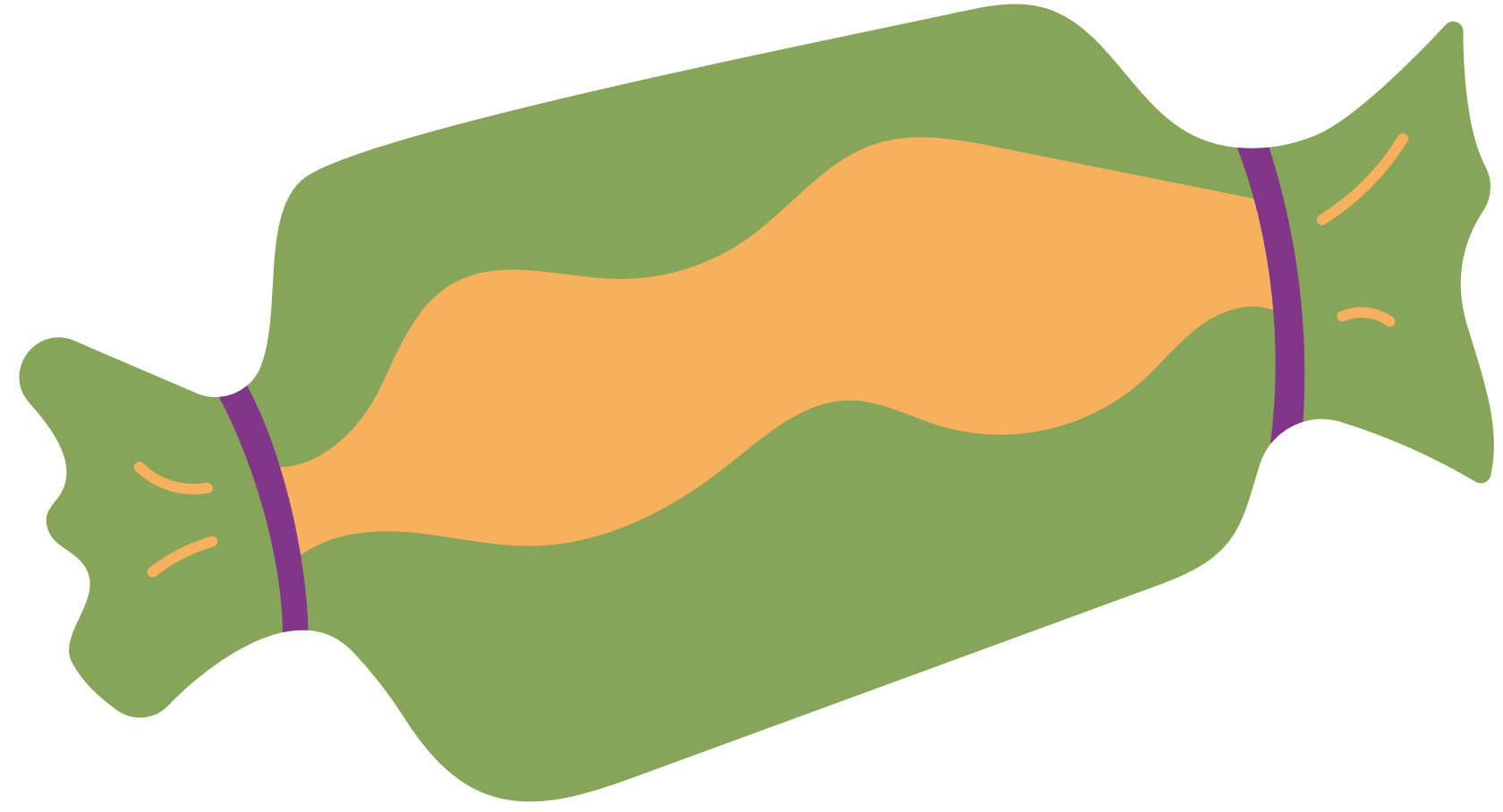 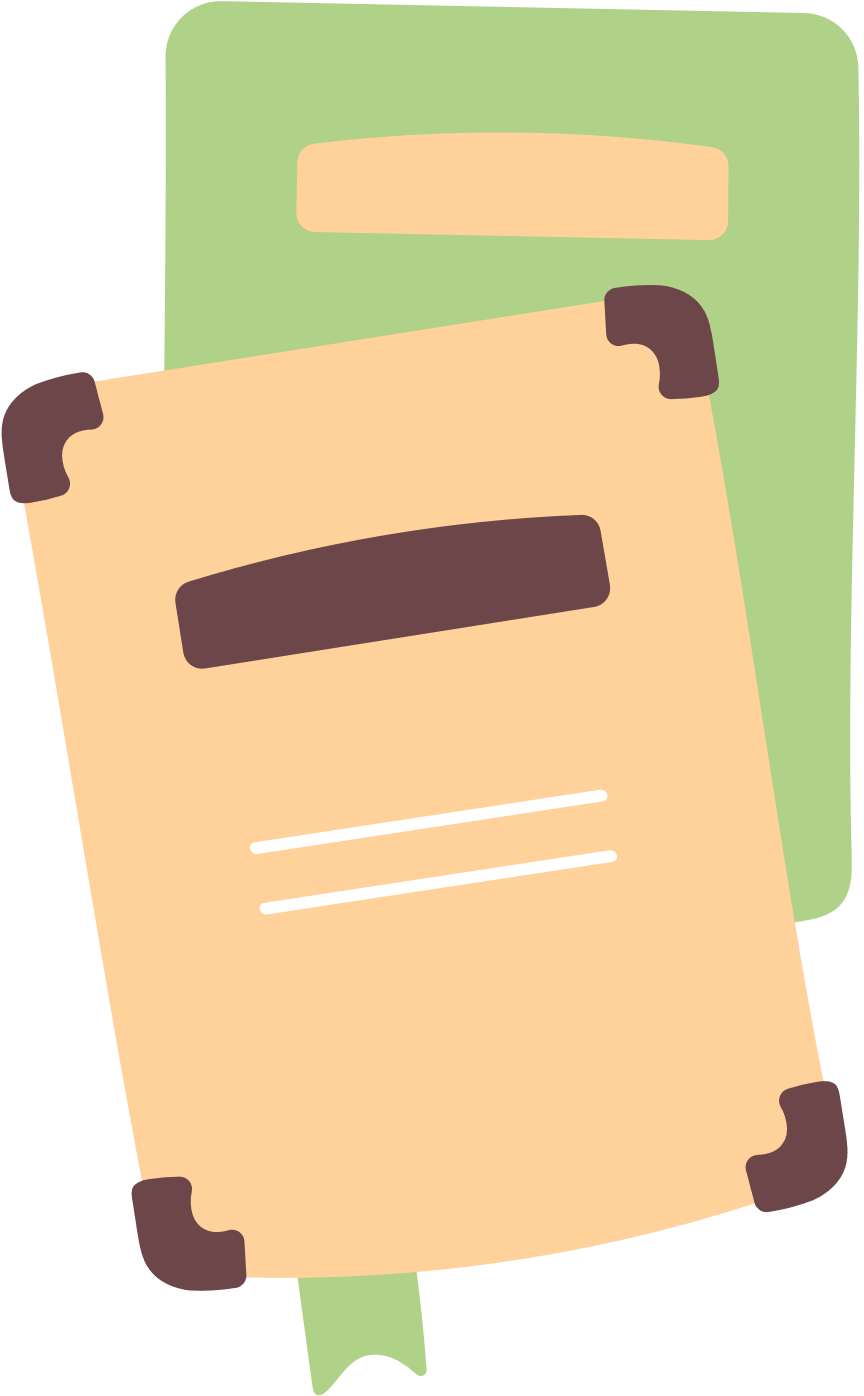 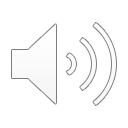 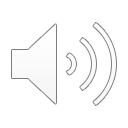 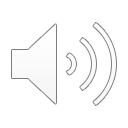 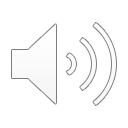 Page 1
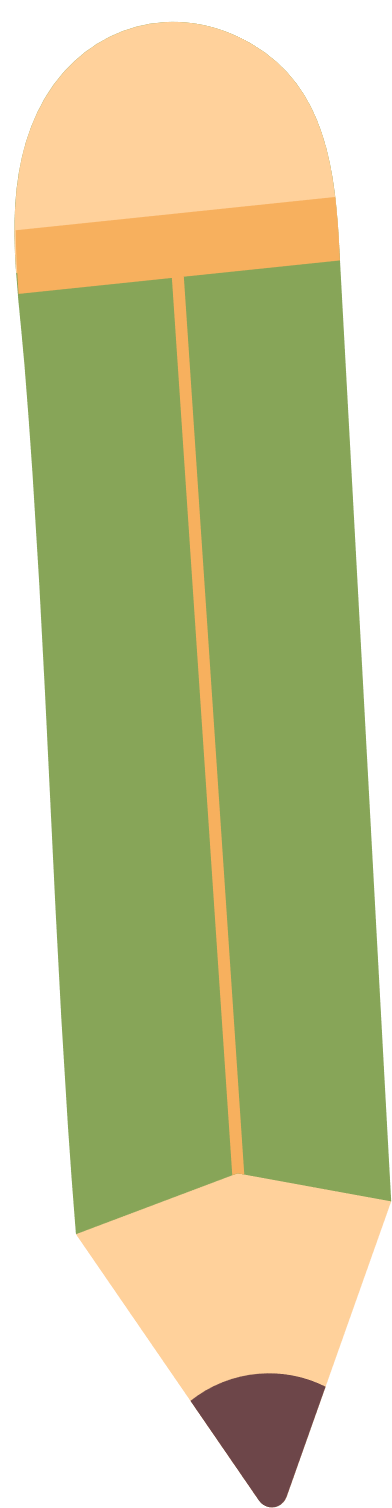 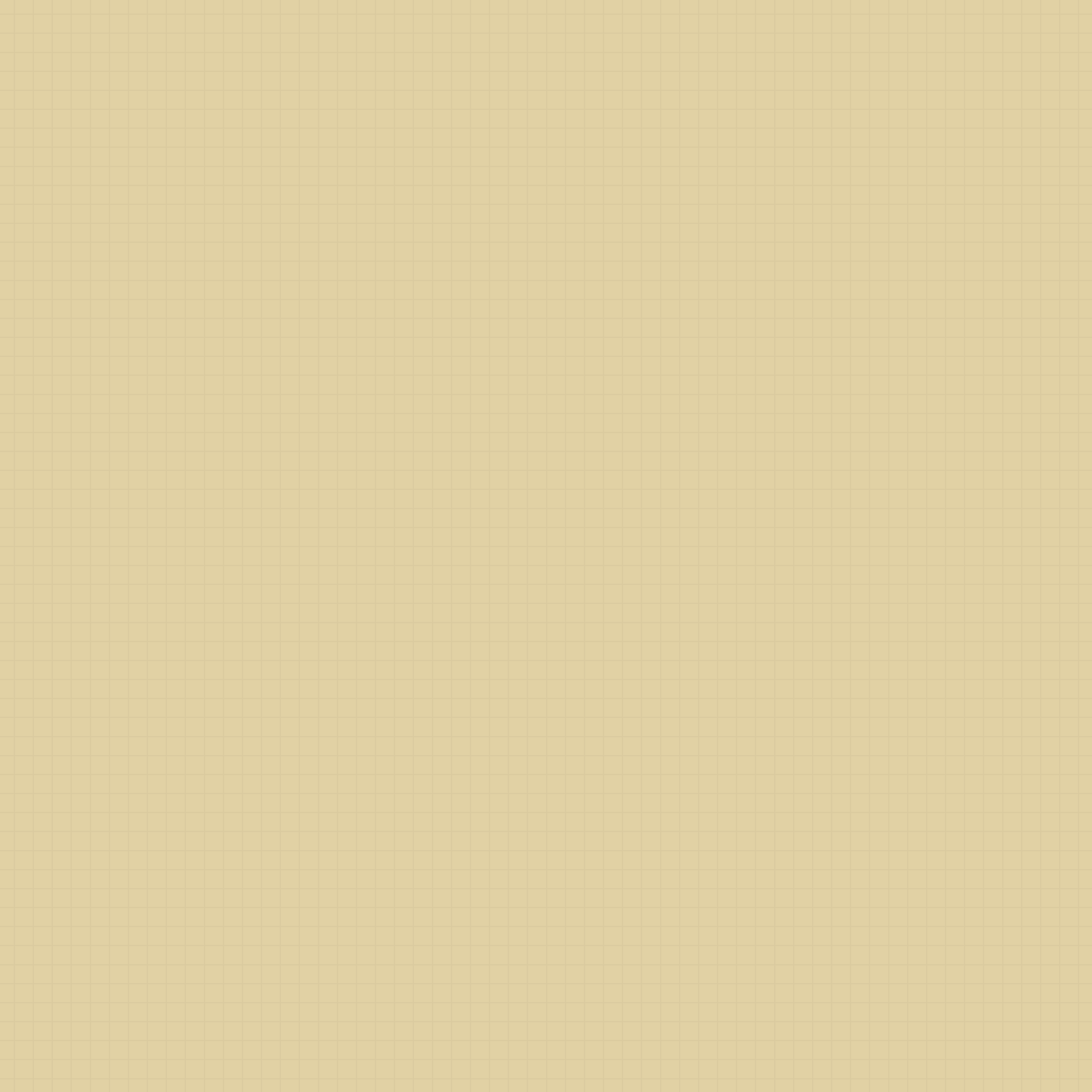 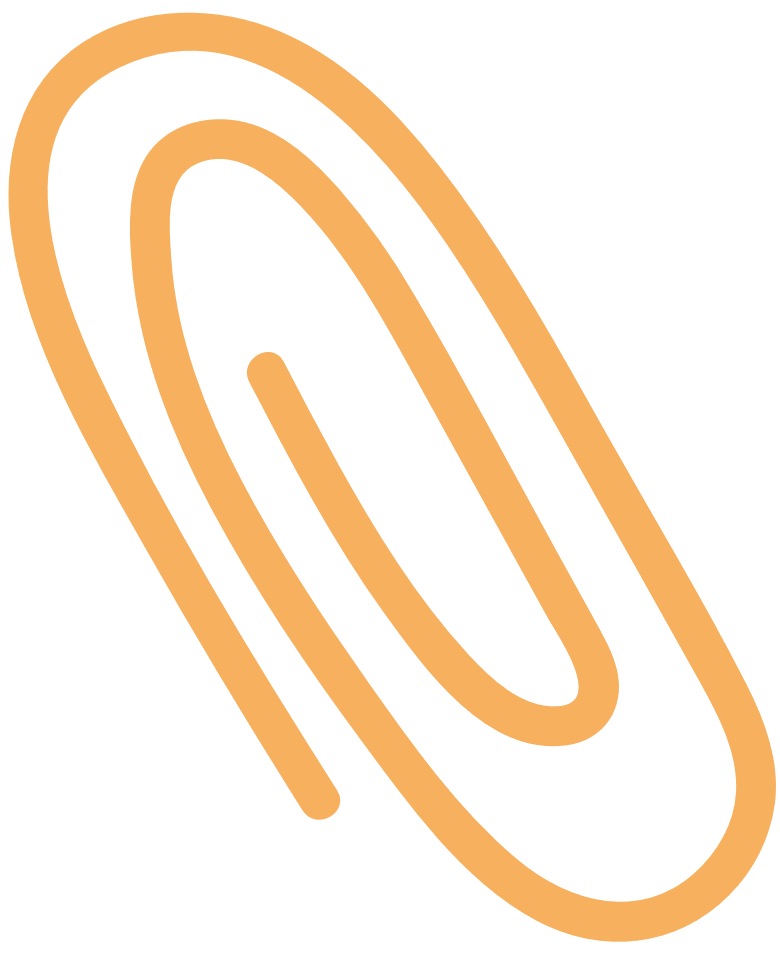 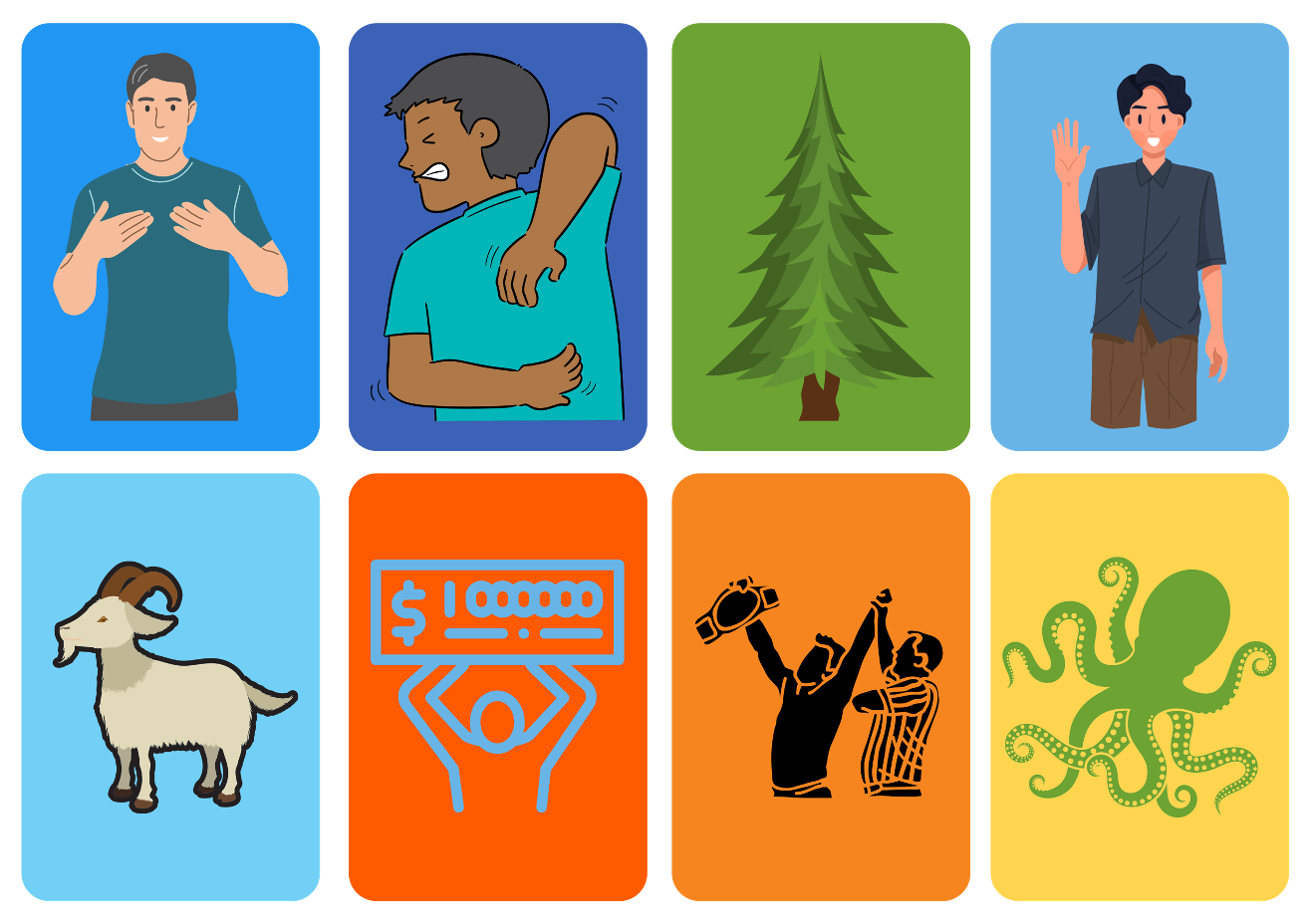 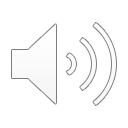 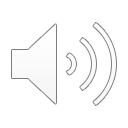 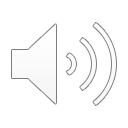 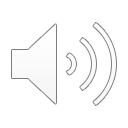 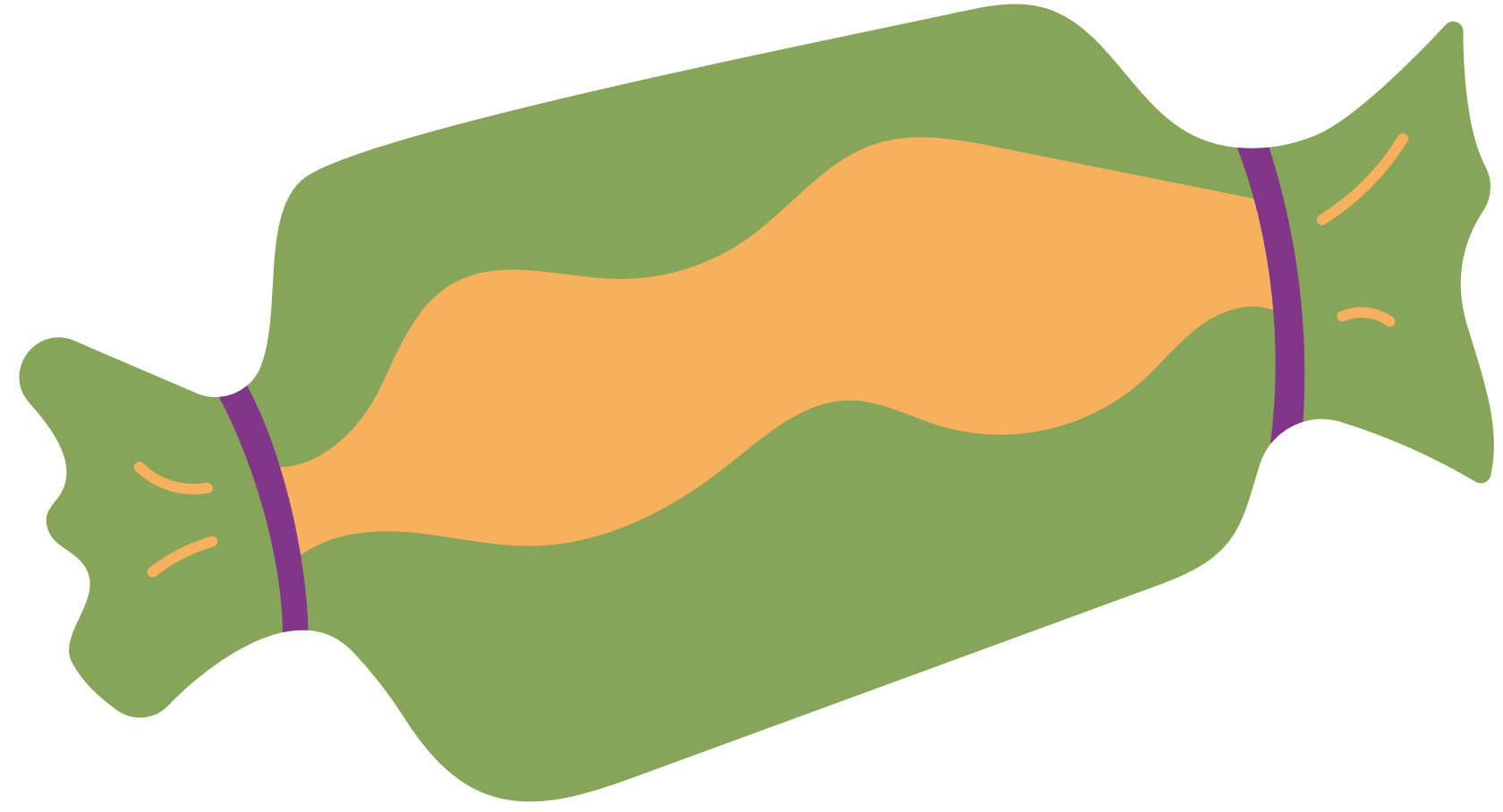 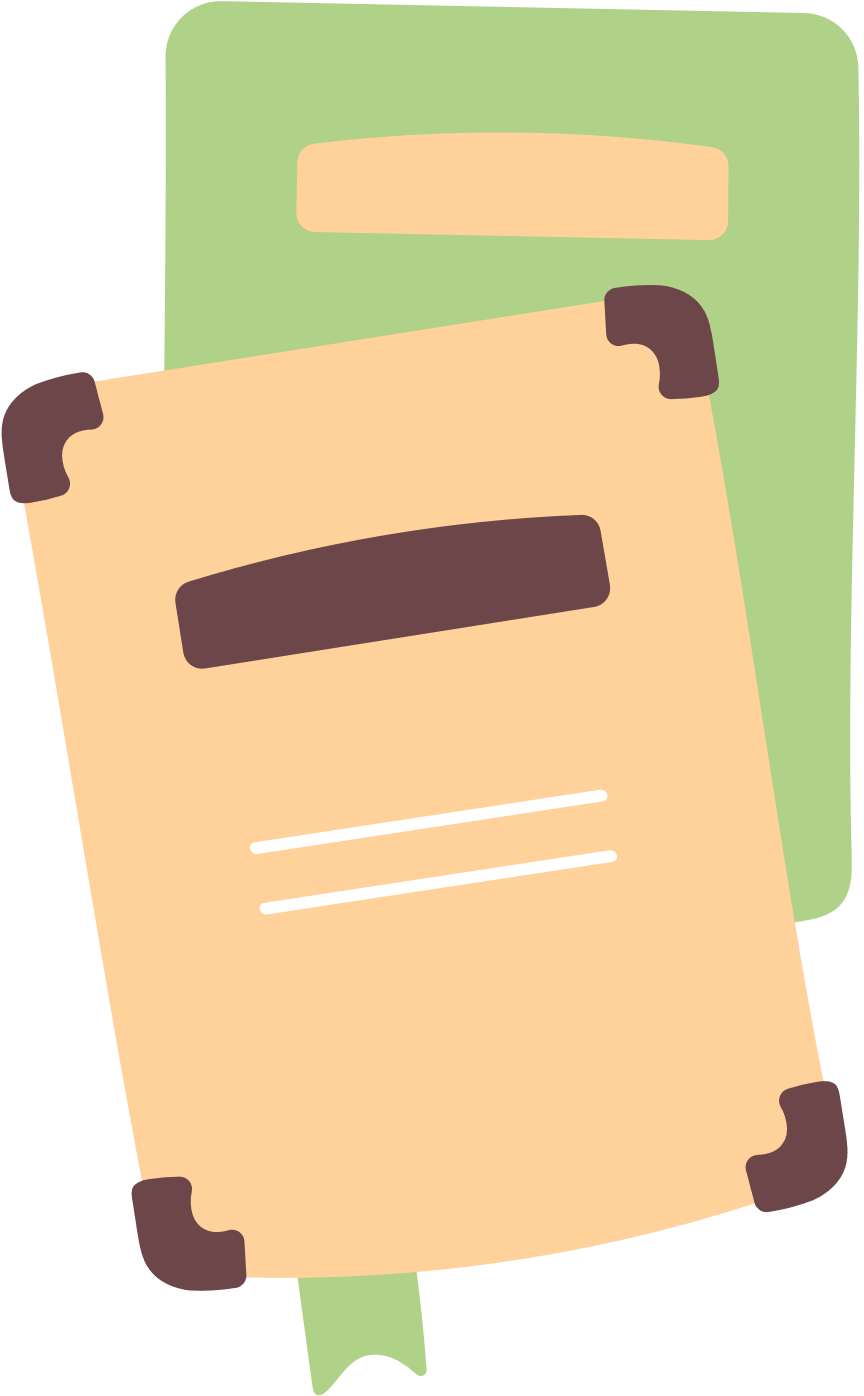 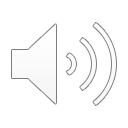 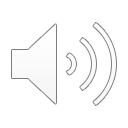 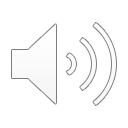 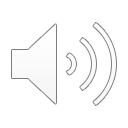 Page 2
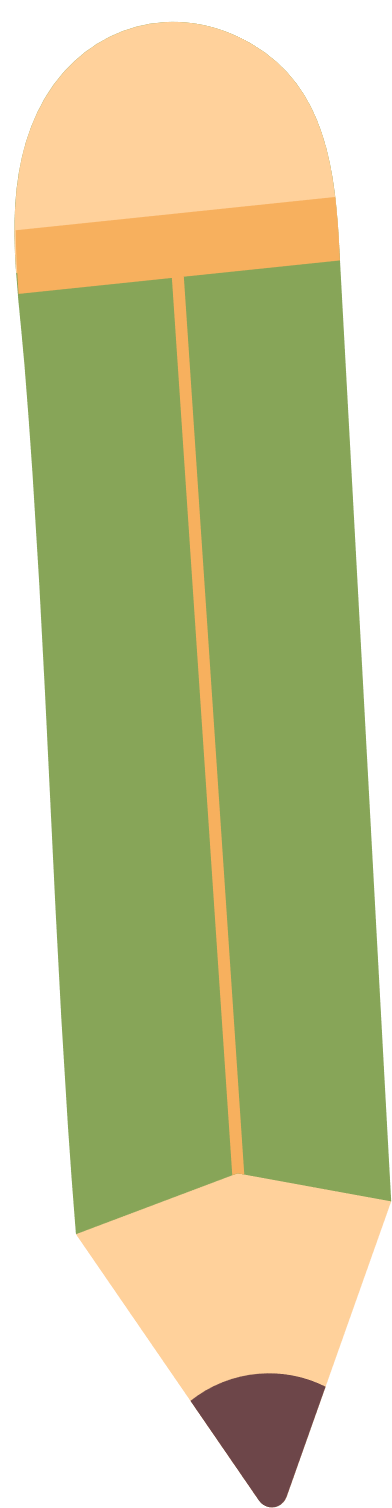 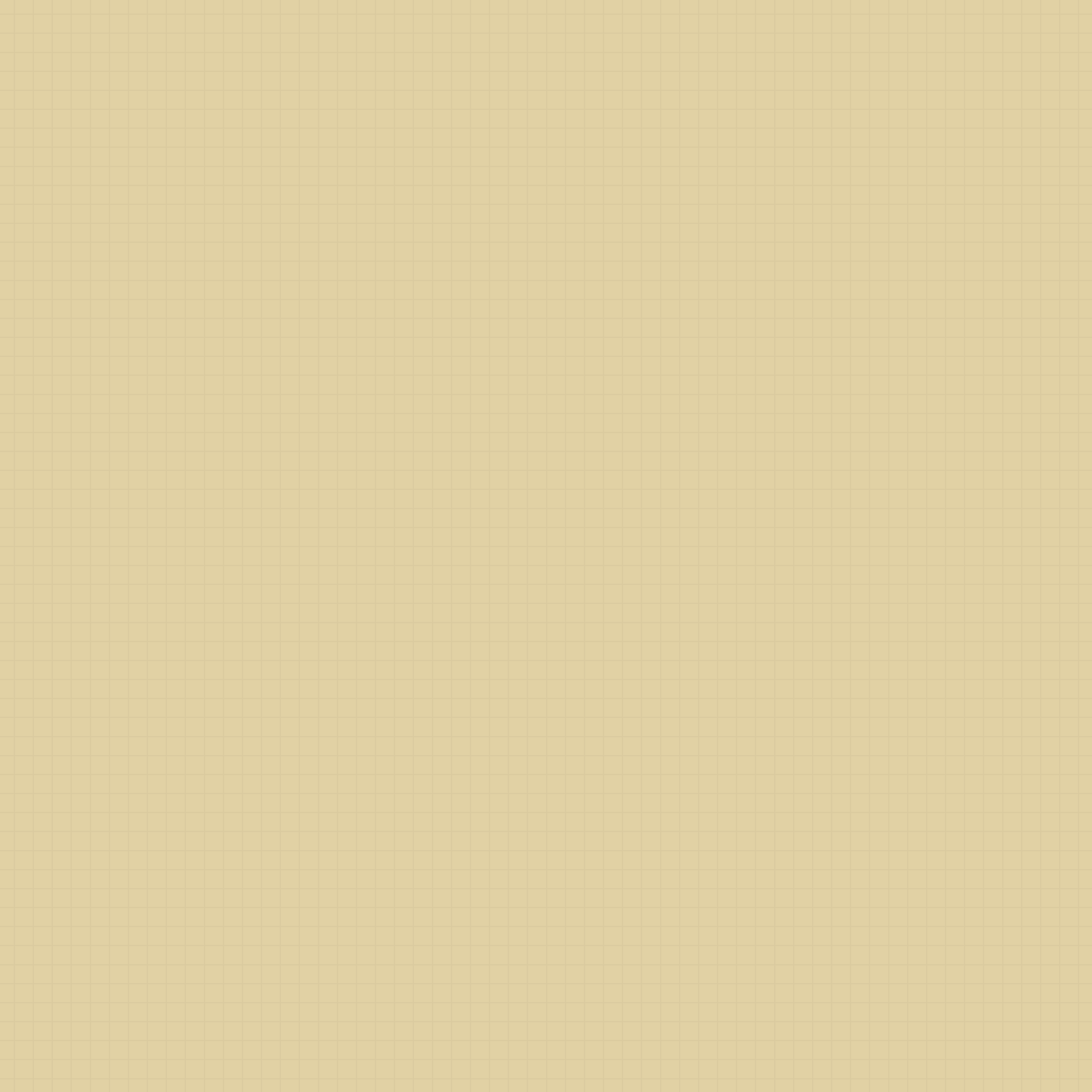 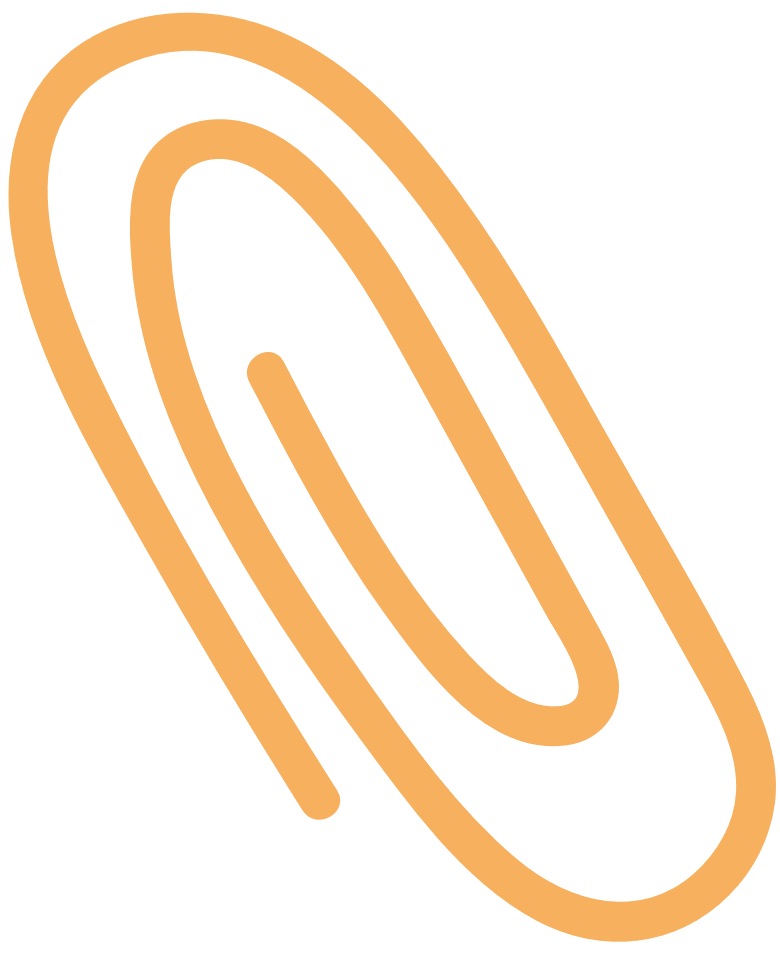 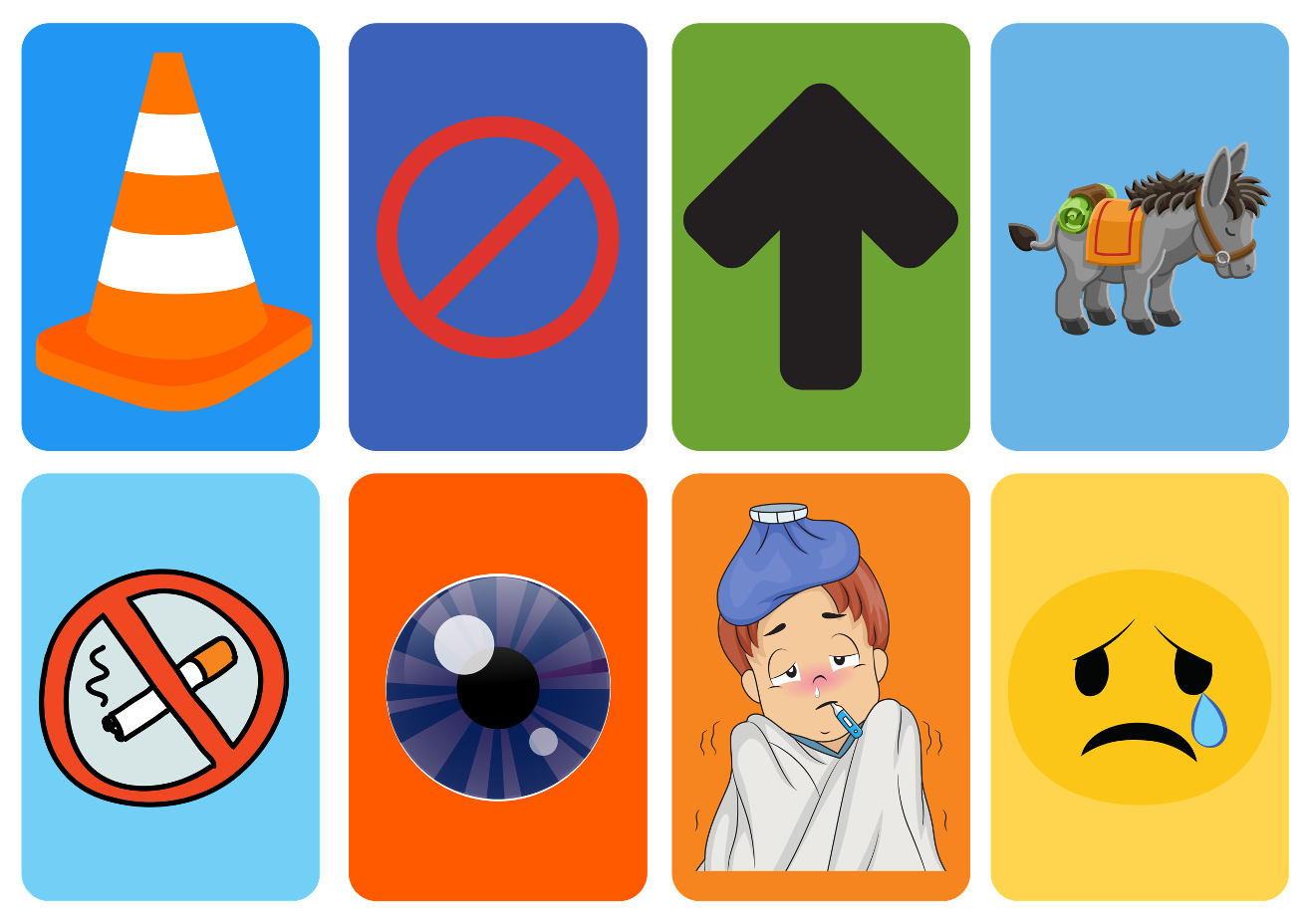 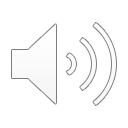 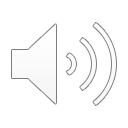 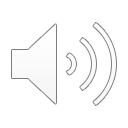 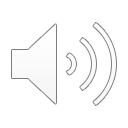 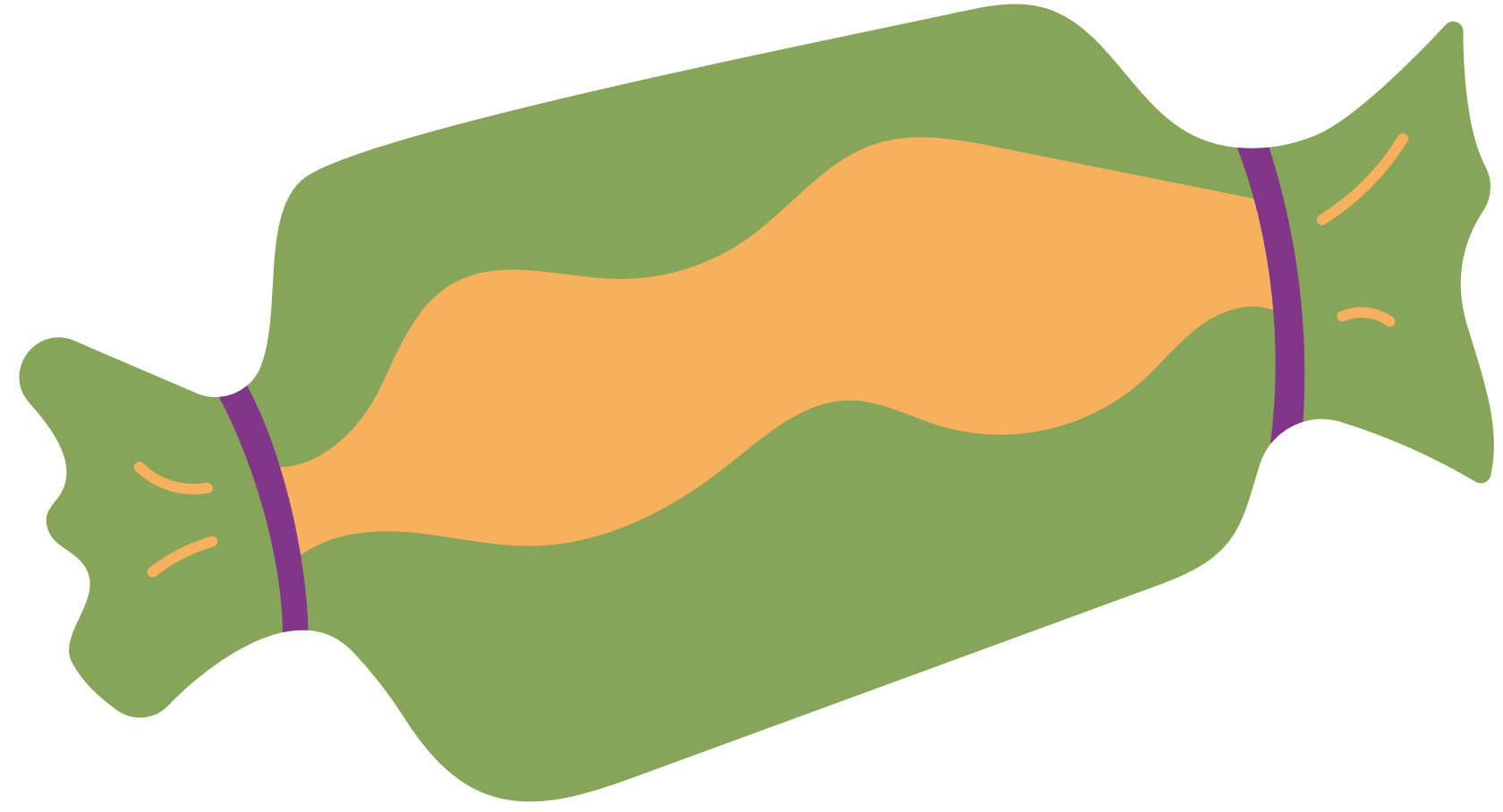 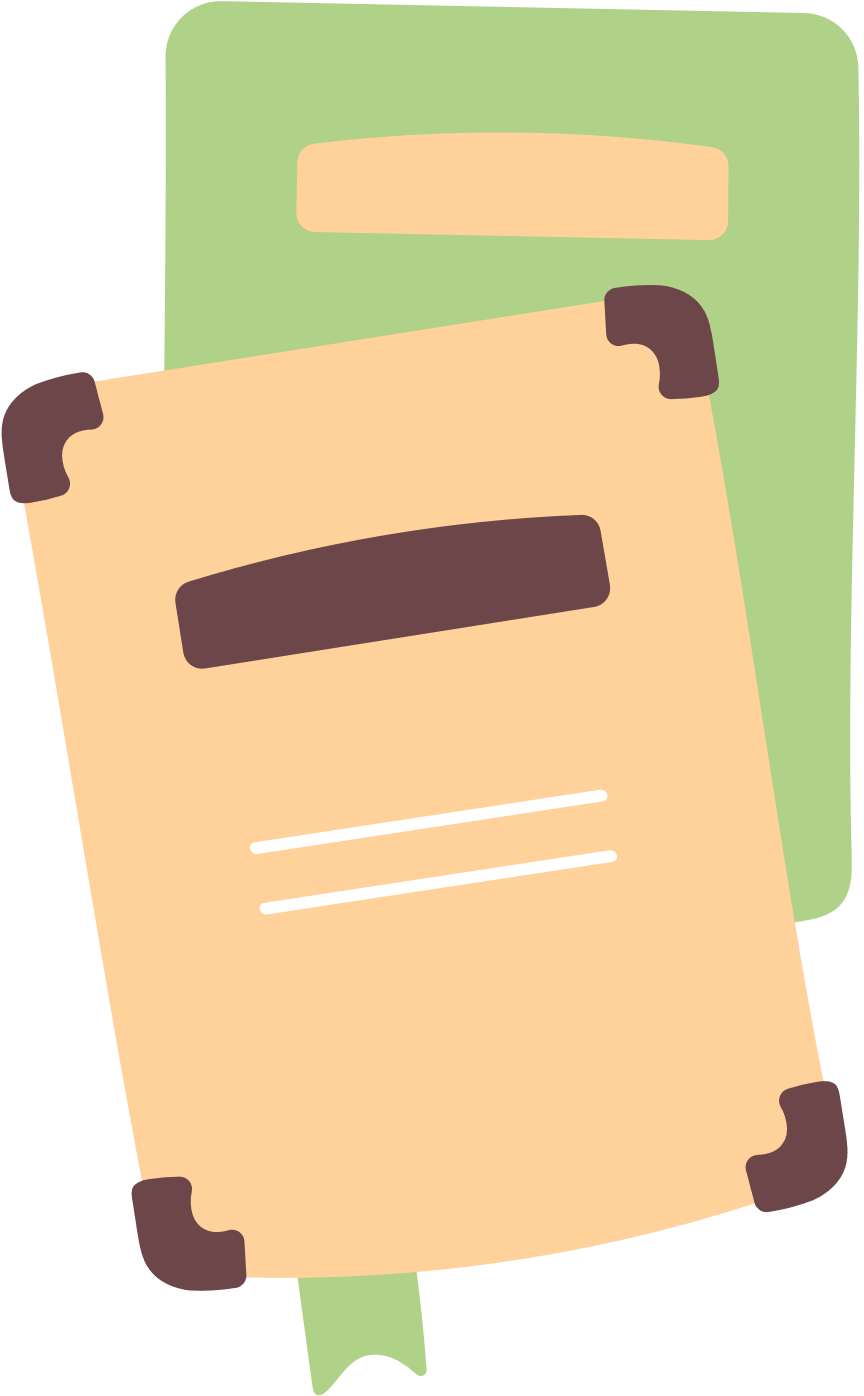 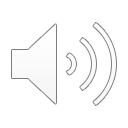 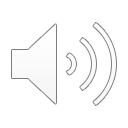 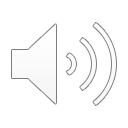 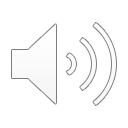 Page 3
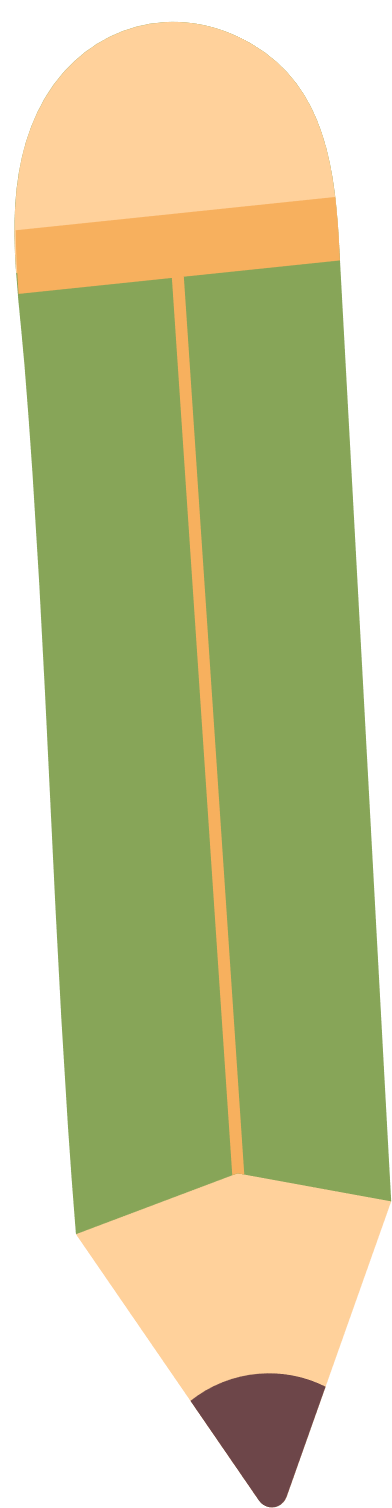 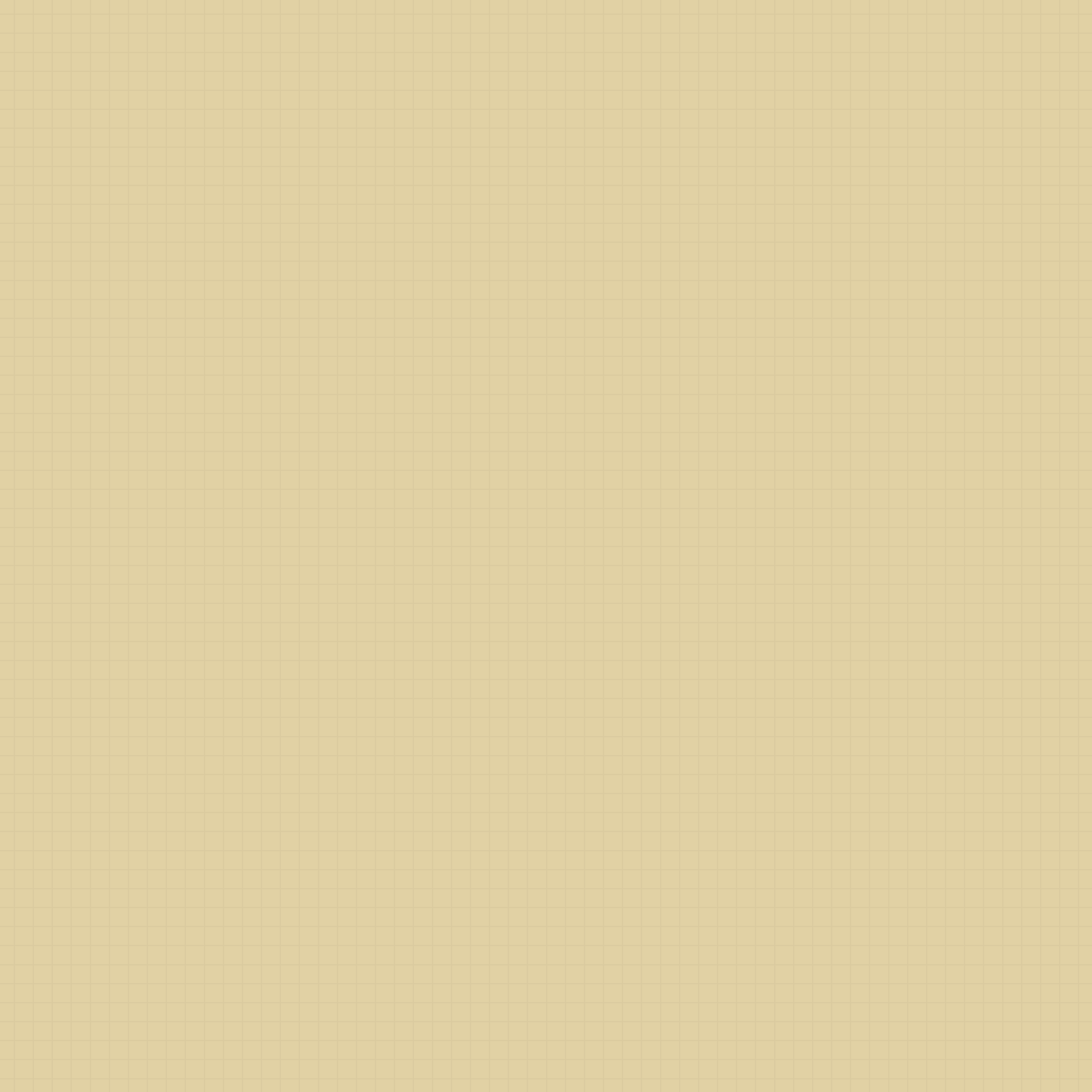 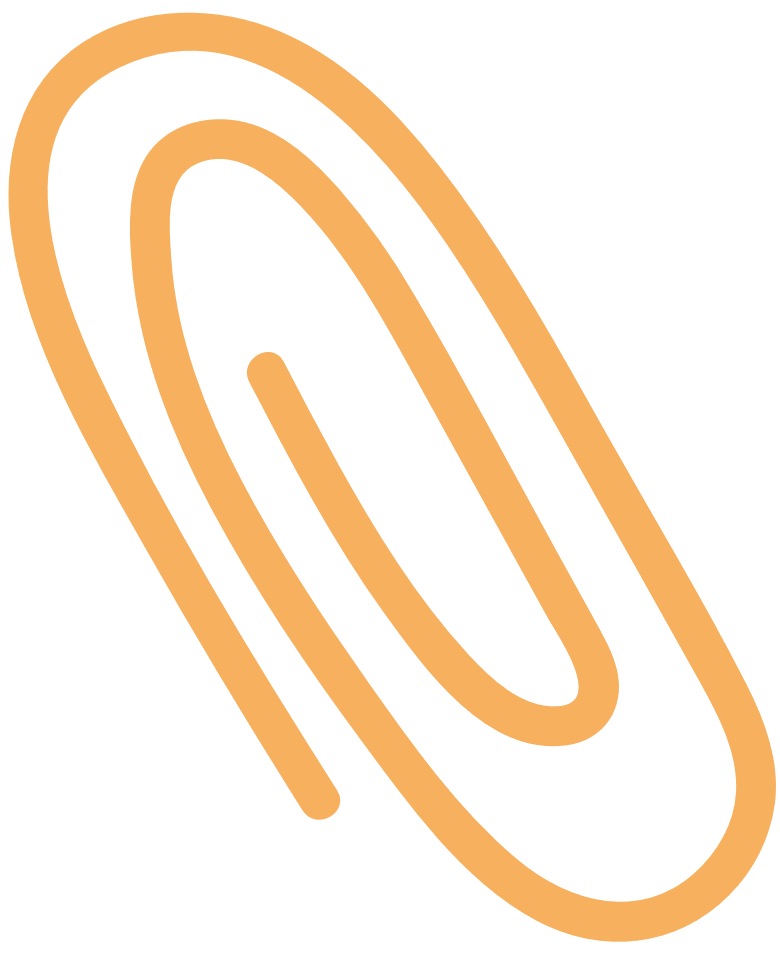 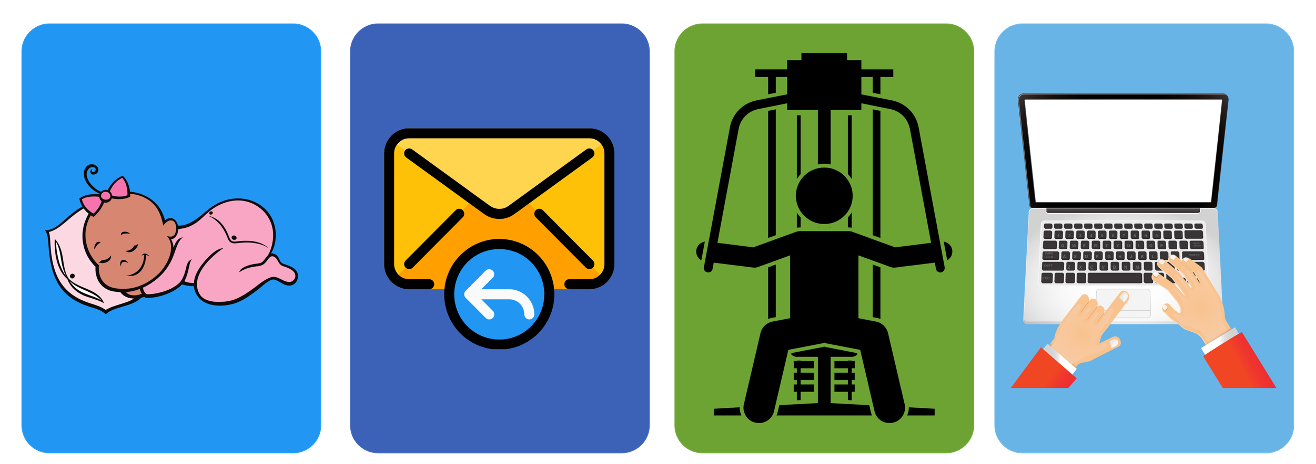 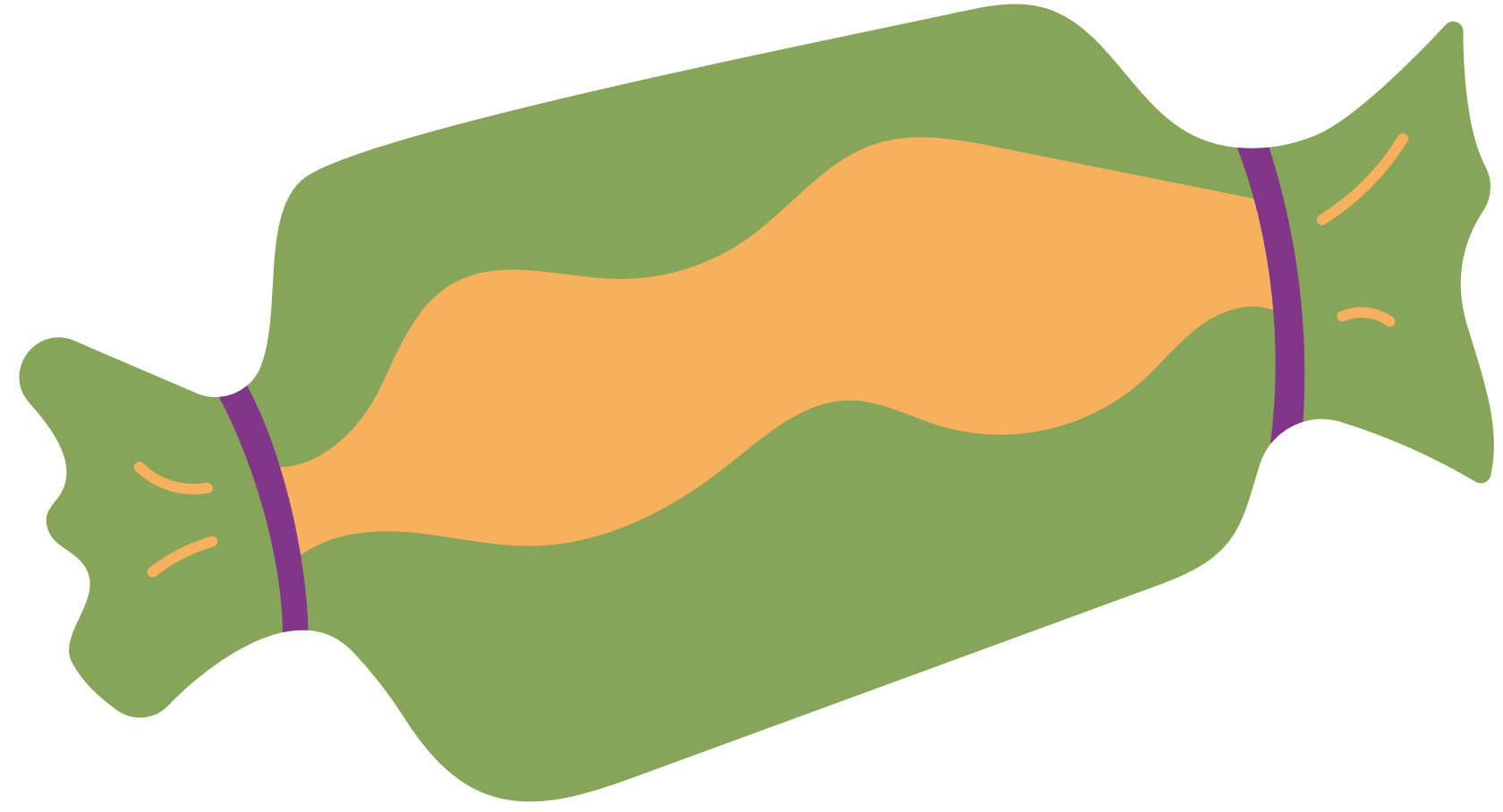 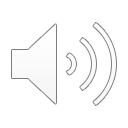 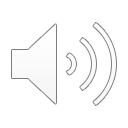 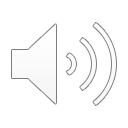 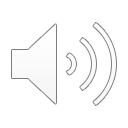 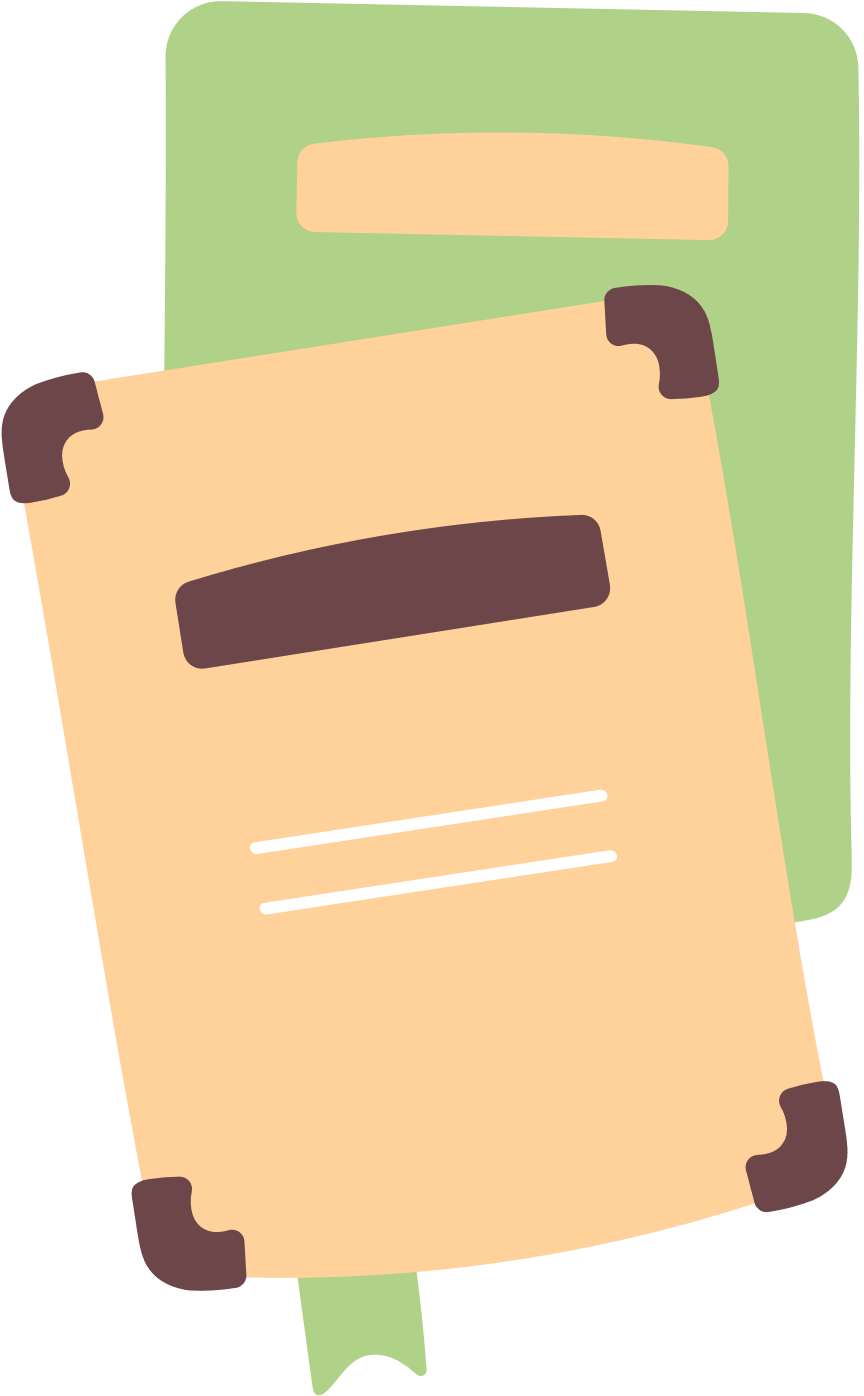 Page 4